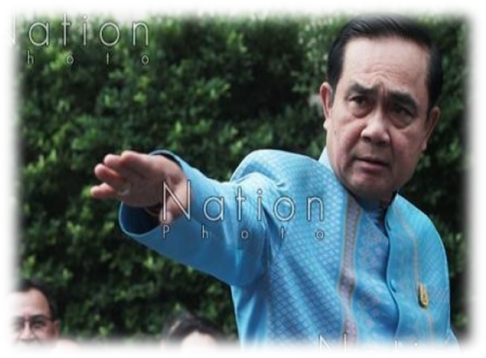 Update โอกาสทางนโยบาย ..   
เพื่อเสริมการขับเคลื่อนสู่เป้าหมาย
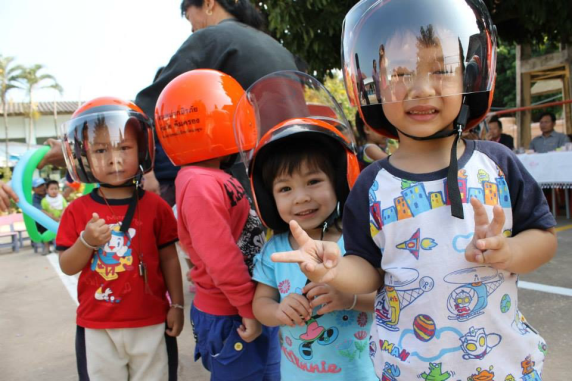 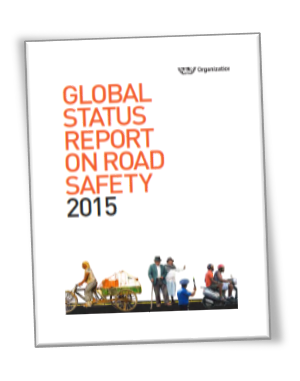 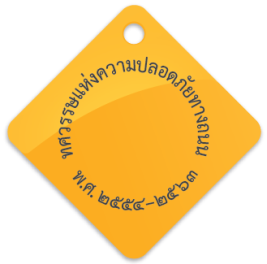 “ทศวรรษเพื่อความปลอดภัยทางถนน”
การหนุนเสริมงานจากภาคนโยบาย.. ในแต่ละเสาหลัก
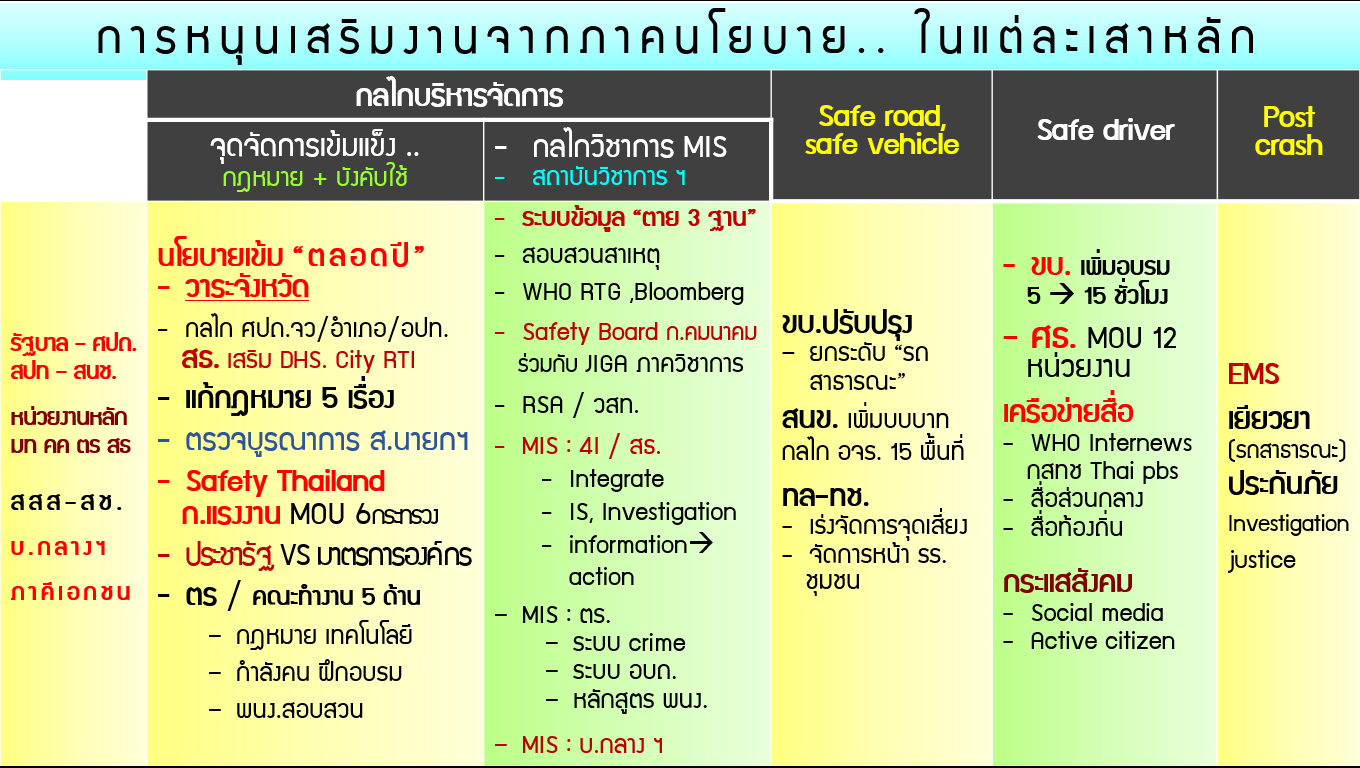 Focus
 จุดเน้น
Law & Enforcement
จุดจัดการ (จว-อำเภอ-อปท)
มาตรการองค์กร
สถาบัน , MIS
สื่อ + Advocate
Safety culture
เยียวยา - Justice
เชิงระบบ
เชิงประเด็น
เร็ว, เมา, หมวก beltใบอนุญาตขับขี่
Safe vehicle 
 จยย., รถสาธารณะ
Safe road
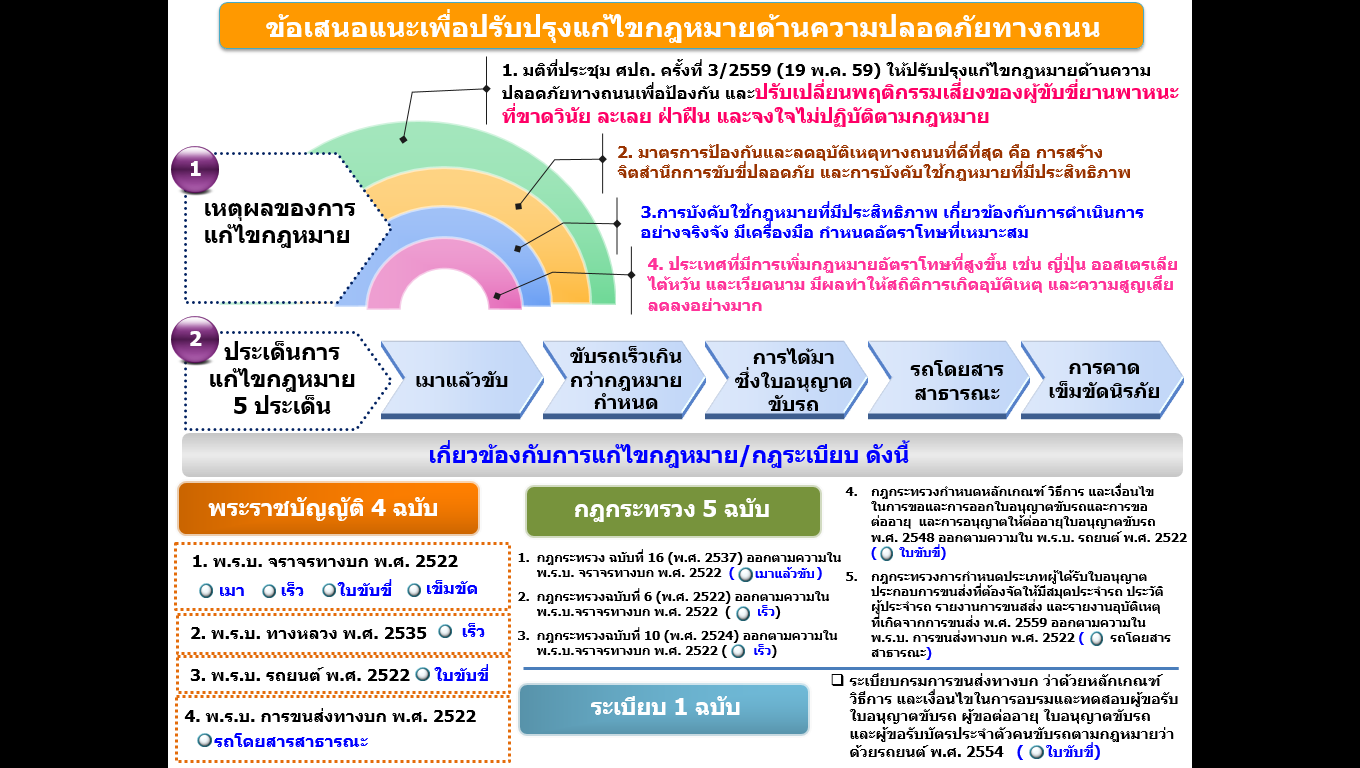 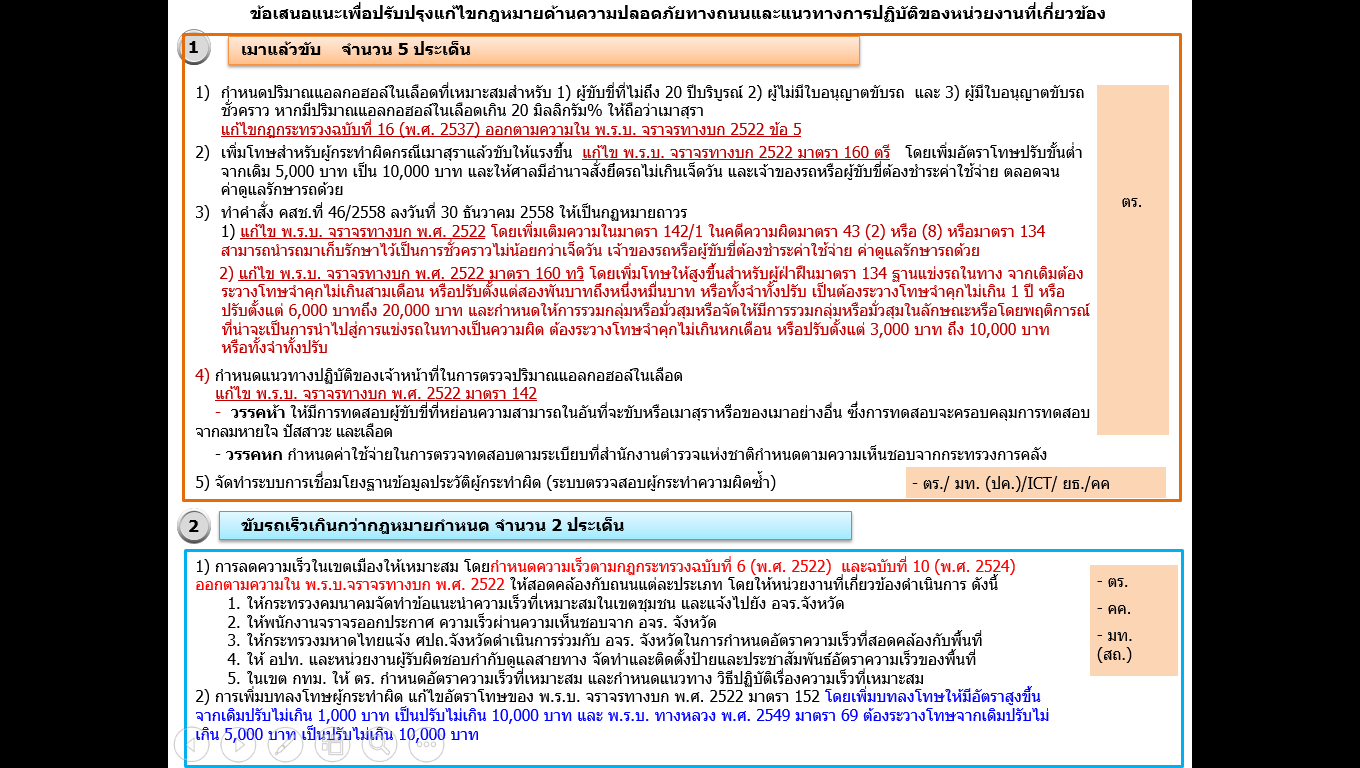 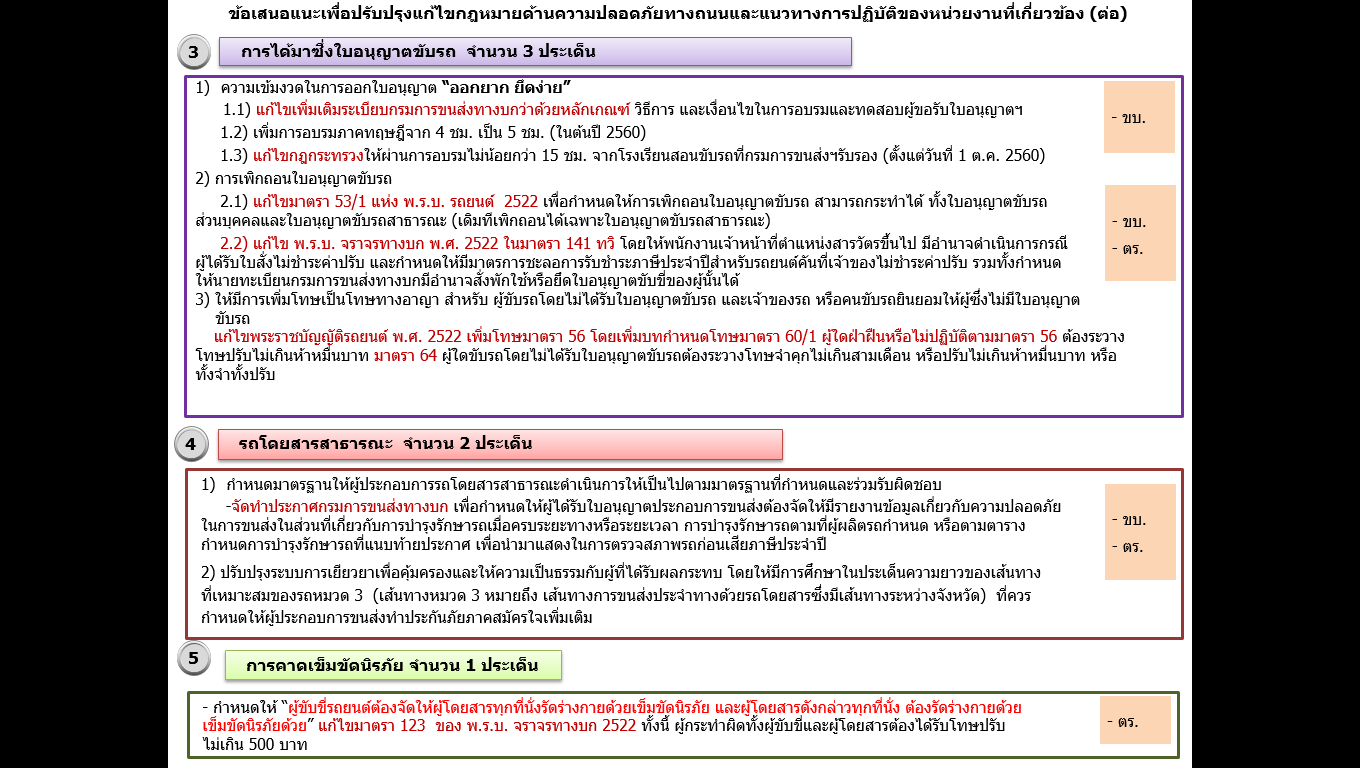 การผลักดัน Implement ความปลอดภัยทางถนน
นโยบาย
รัฐบาล
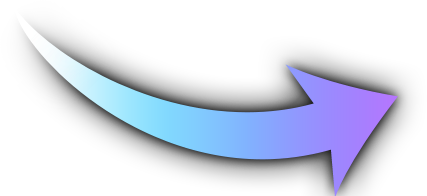 นปถ.
หน่วยงานหลัก
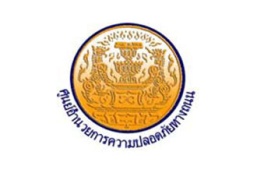 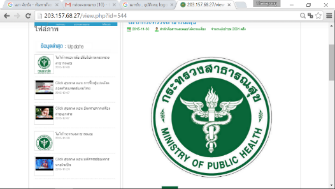 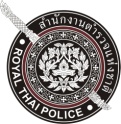 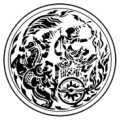 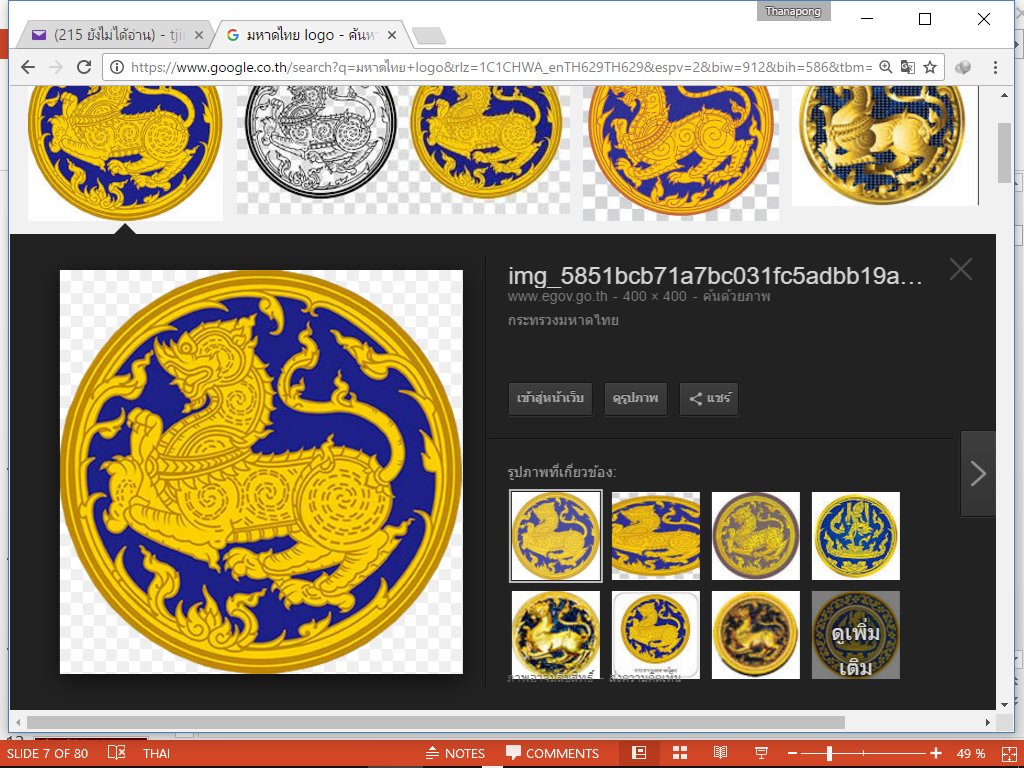 แผนบูรณาการ
ต้องทำร่วมกัน
อำ
นวย
การ
B
ศปถ.
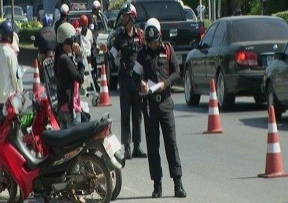 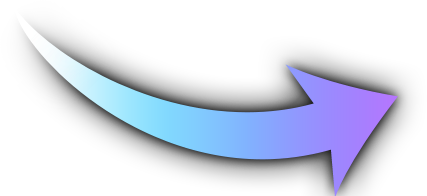 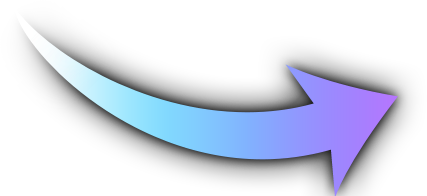 ศปถ.
จังหวัด
บูรณาการ ทิศทาง เป้าหมาย งบประมาณ กำกับติดตาม ประเมิน
รถนักเรียน, หมวก 100 %
  ปิด U turn, ตัดต้นไม้ใหญ่ริมทาง
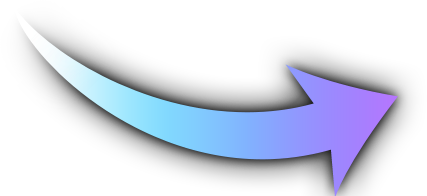 ศปถ.
อำเภอ
ปฏิ
บัติการ
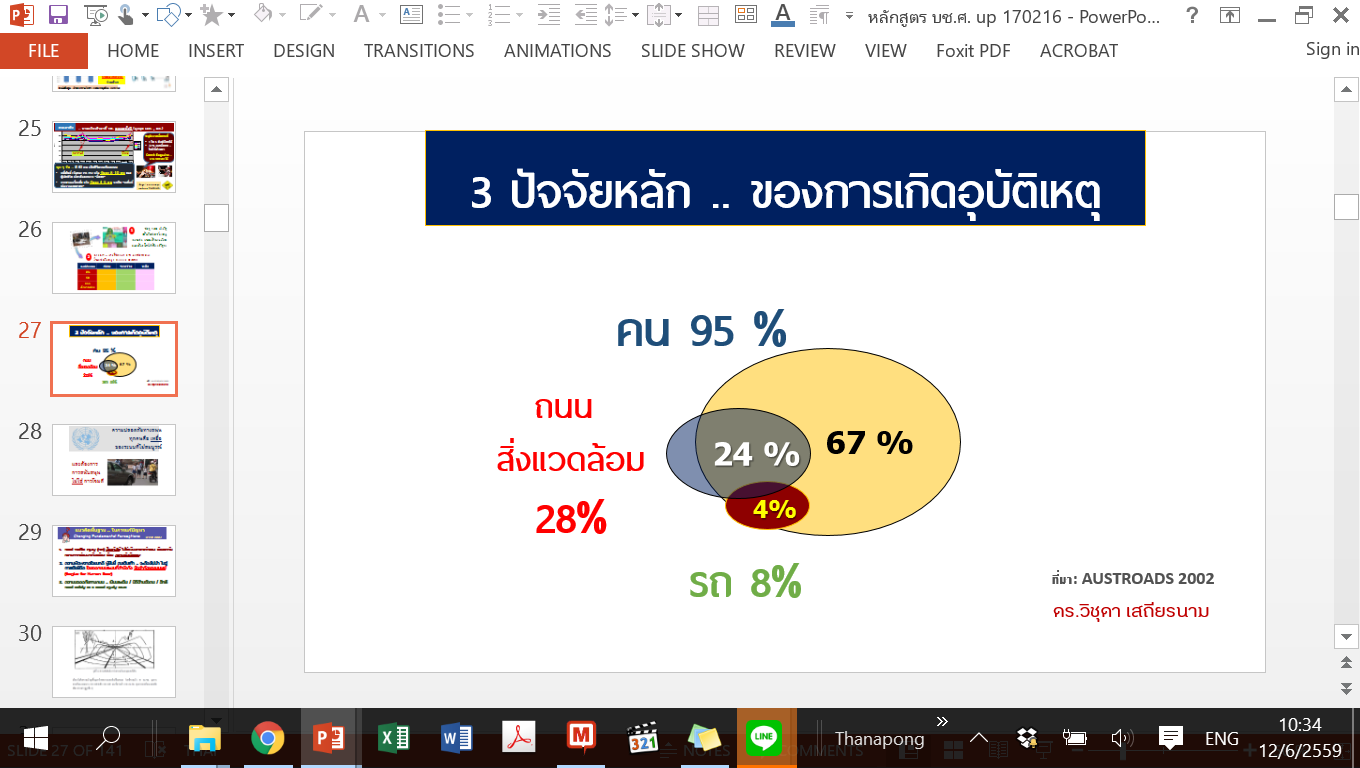 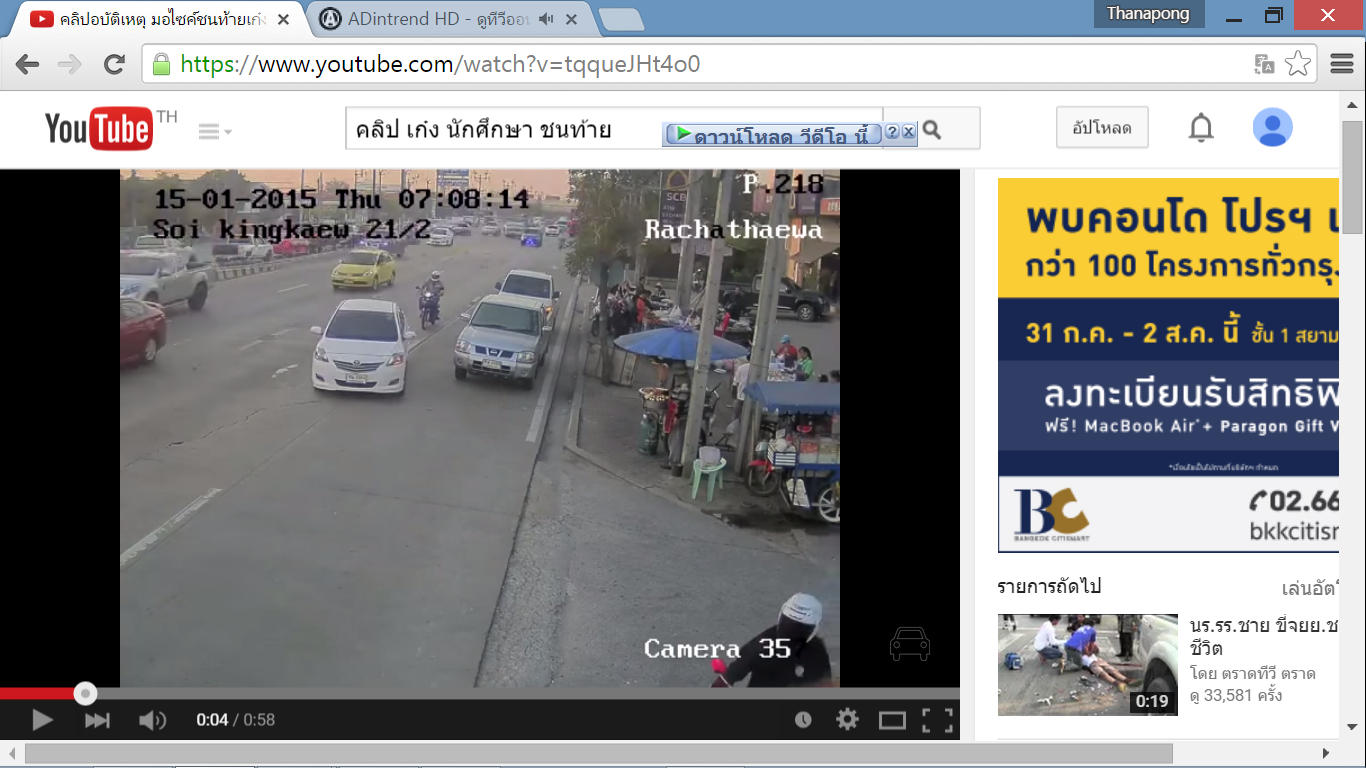 แต่ละหน่วยทำได้เอง
A
แผนปกติ
ศปถ.
อปท.
ซ่อมสร้างทาง 
ขีดสีตีเส้น  ด่านเมาขับ EMS
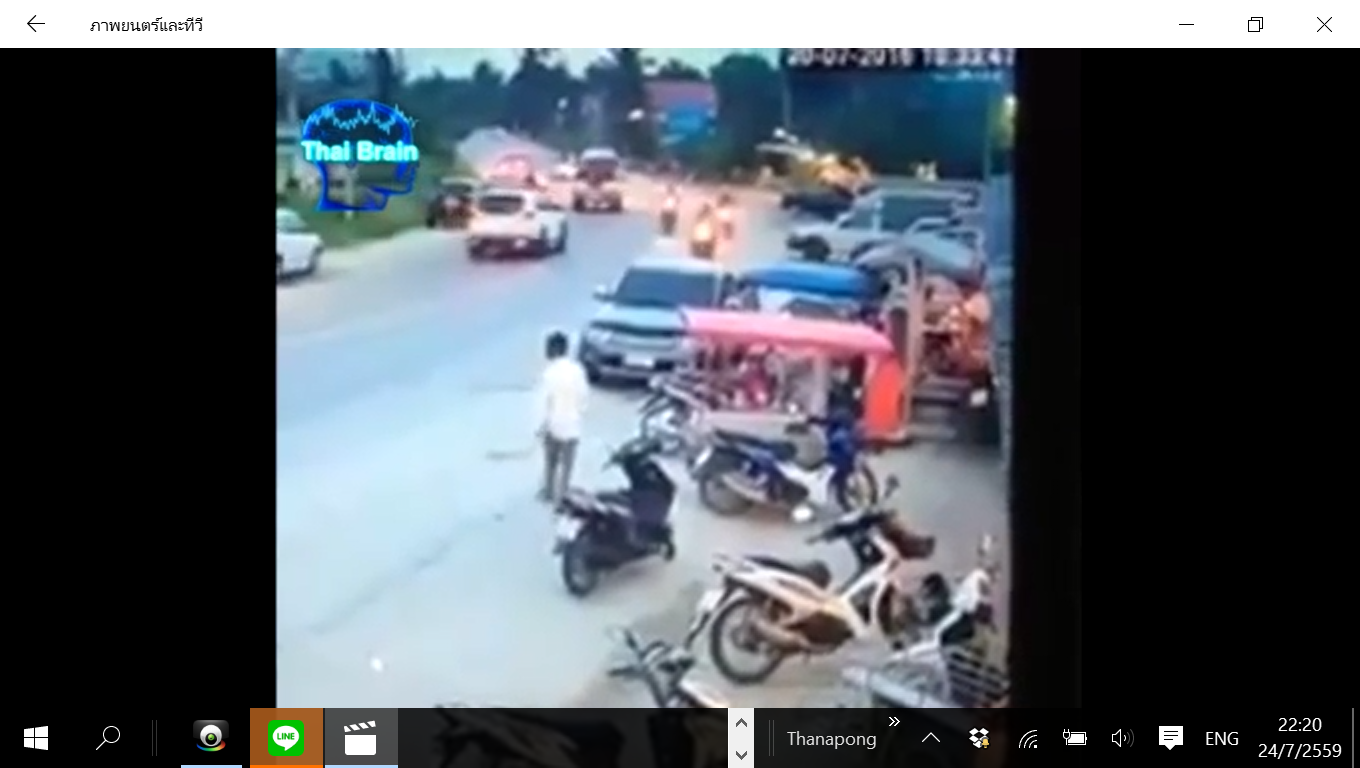 นโยบาย
รัฐบาล
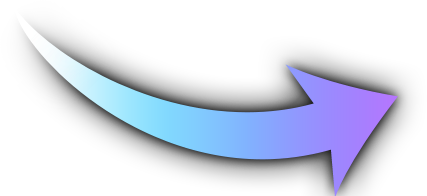 5 ตค. 59 : 
ข้อสั่งการ นายกรัฐมนตรี
ด้านสังคม
7.ตามข้อสั่งการประชุม ครม. ๒๓ สค.๕๙  มอบรองนายกฯ (พลเรือเอกณรงค์) เป็นผู้รับผิดชอบหลักขับเคลื่อนเกิดสังคมไทยที่เข้มแข็ง พอเพียงและปลอดภัย นำกลไก “ประชารัฐ” มาใช้เป็นหลักในการบูรณาการขับเคลื่อนและแก้ไขปัญหาด้านสังคม เช่น การป้องกันและลดอุบัติเหตุ
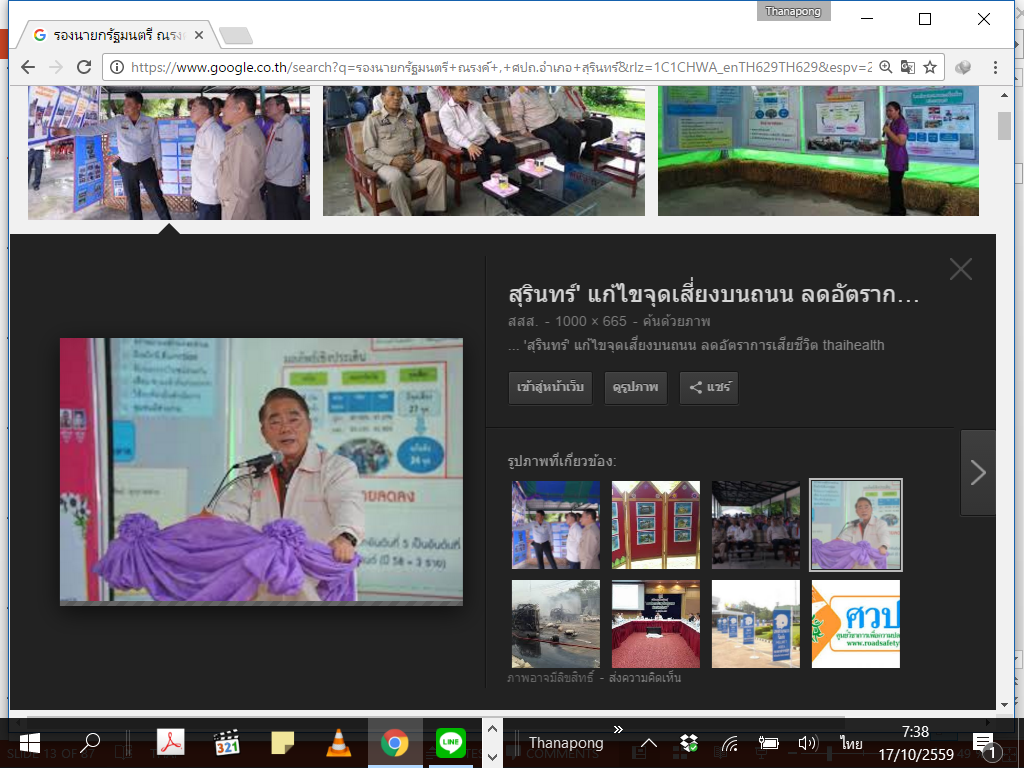 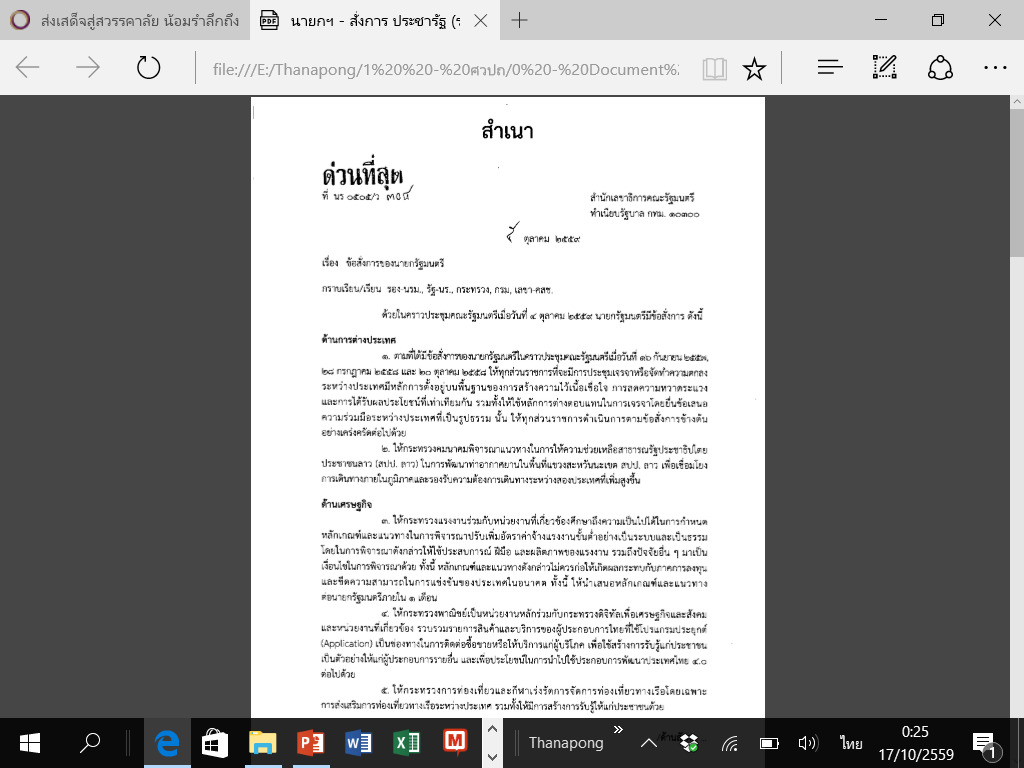 นปถ.
อำ
นวย
การ
ศปถ.
ศปถ.
จังหวัด
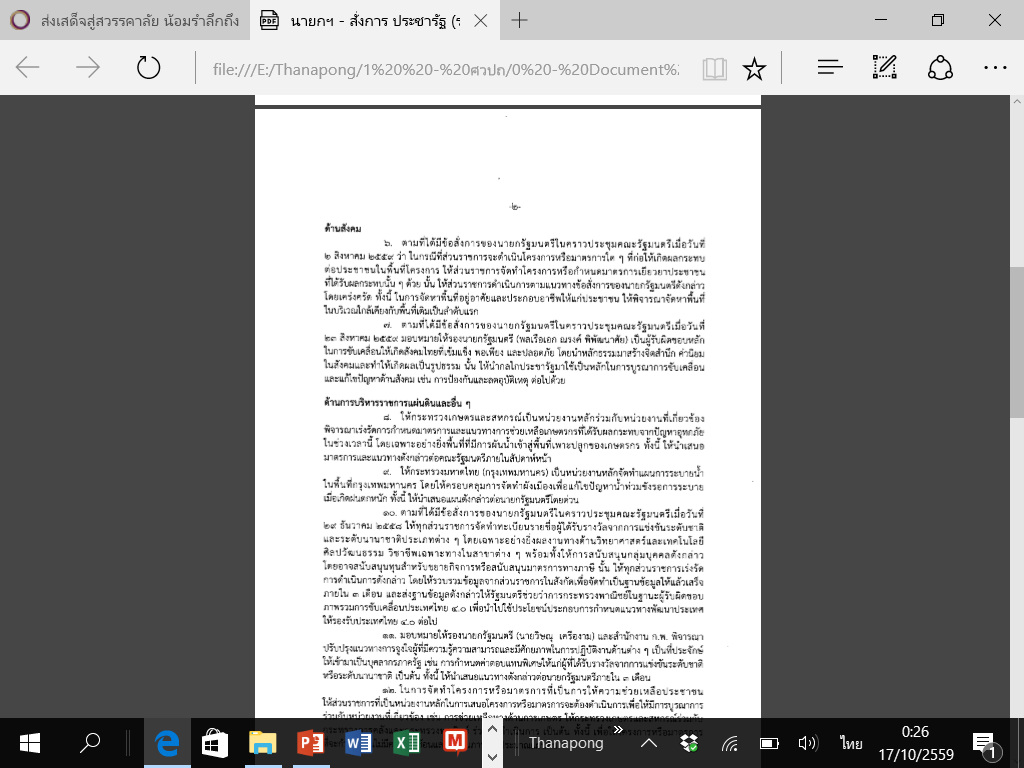 ศปถ.
อำเภอ
ปฏิ
บัติการ
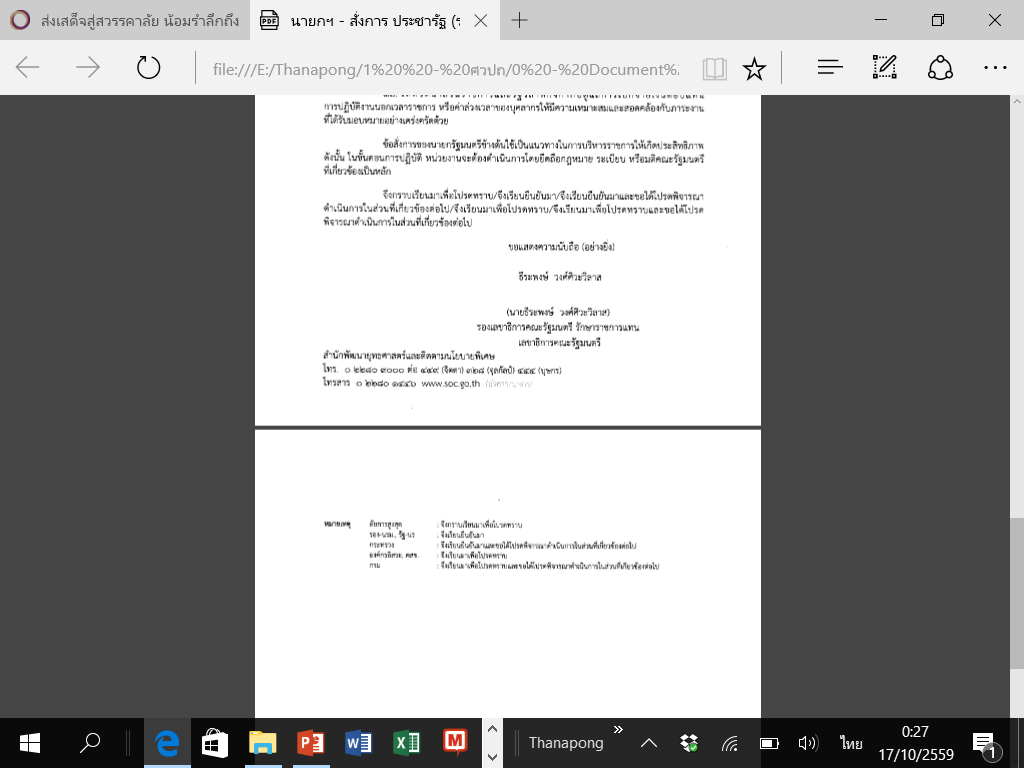 ศปถ.
อปท.
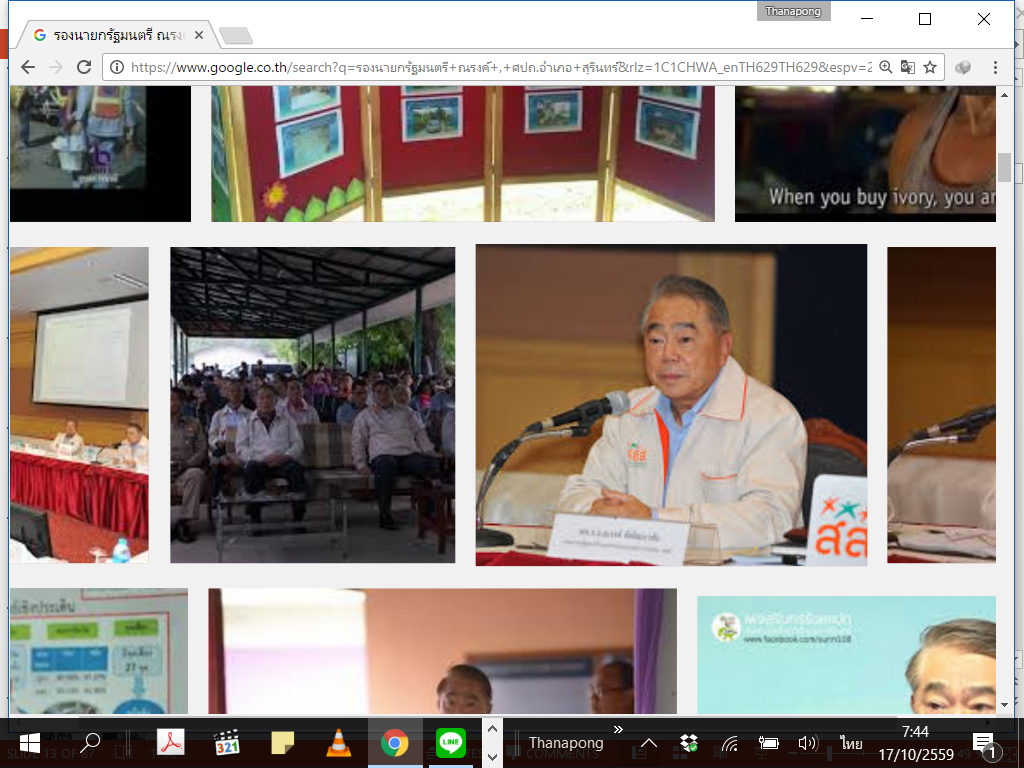 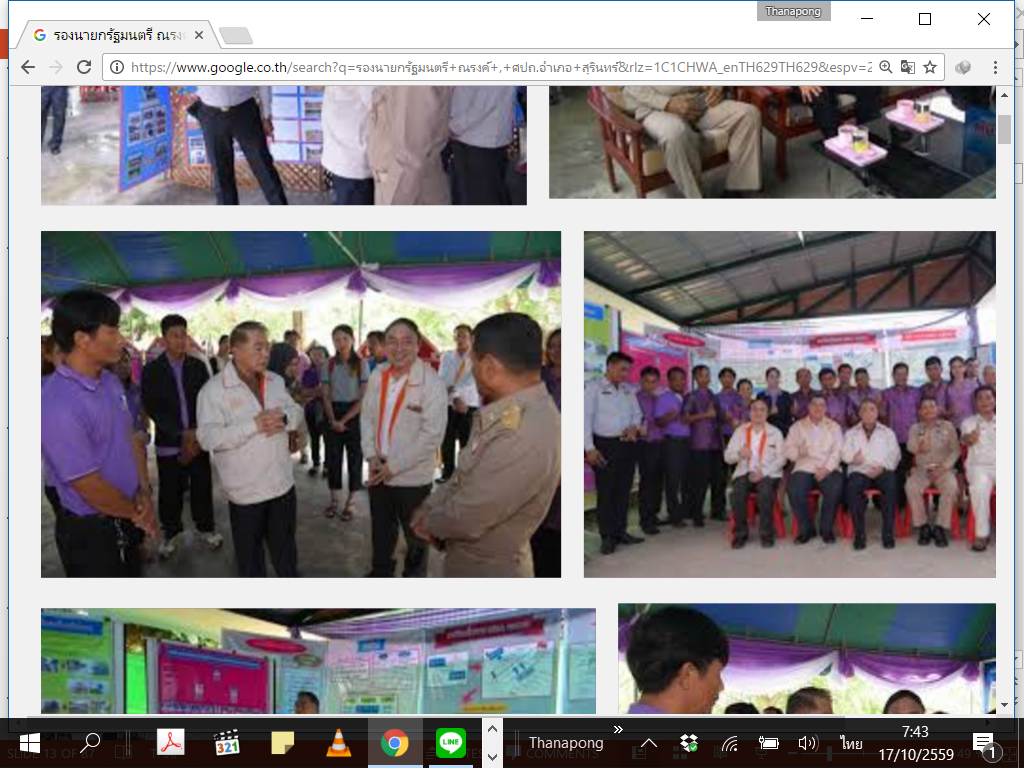 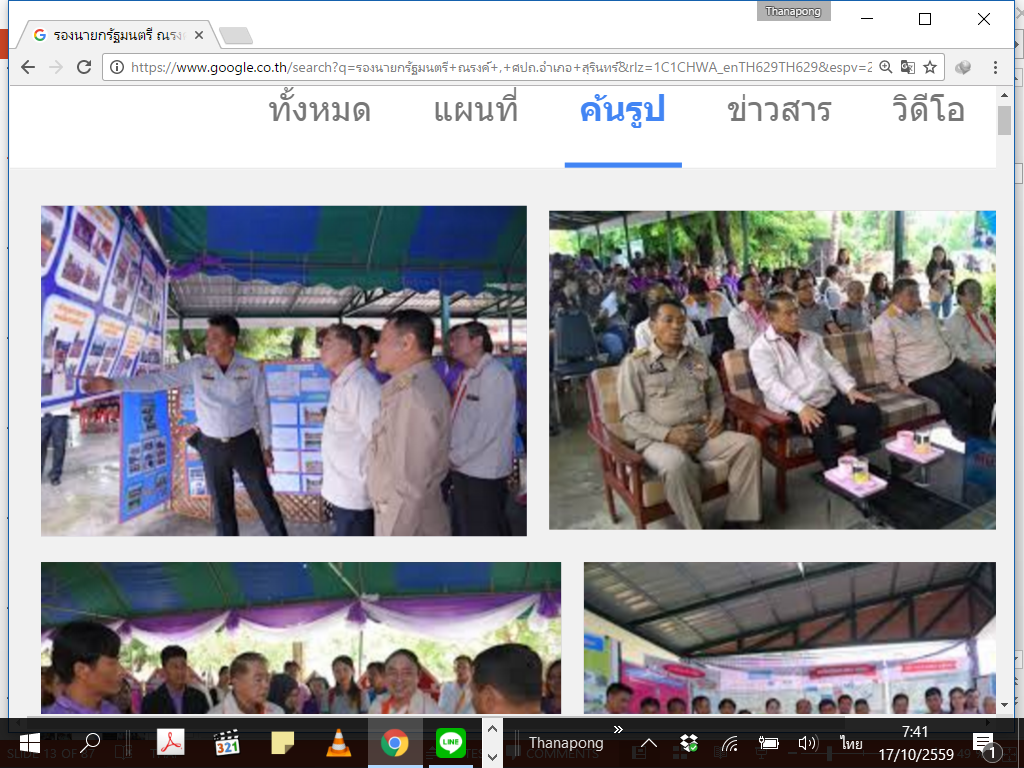 นโยบาย
รัฐบาล
7 ตค. 59 : ข้อสั่งการ นปถ. 
กำหนดให้การป้องกันและลดอุบัติเหตุทางถนน เป็น  “วาระจังหวัด” โดยใช้ กลไก ศปถ.จว.     ในการดำเนินการ กำหนดมาตรการ ควบคุมและกำกับ  นำนโยบาย “ประชารัฐ” มาเป็นแนวทาง ประชุมต่อเนื่อง รายงานผล ปภ. เลขาฯ ศปถ.ทุกเดือน 
บูรณาการหน่วยงานที่เกี่ยวข้อง ในการบังคับใช้กฎหมายอย่างจริงจัง 
มอบหมาย “อำเภอ” และ “อปท” 
3.1  สำรวจ ตรวจสอบและปรับปรุงสภาพถนน
3.2 นำนโยบาย “ประชารัฐ” เป็นแนวทางดำเนินการ 	เช่น ประชาคม แก้ไขจุดเสี่ยง
3.3 รณรงค์สร้างจิตสำนึก
3.4 จัดตั้ง ศปถ.อปท.
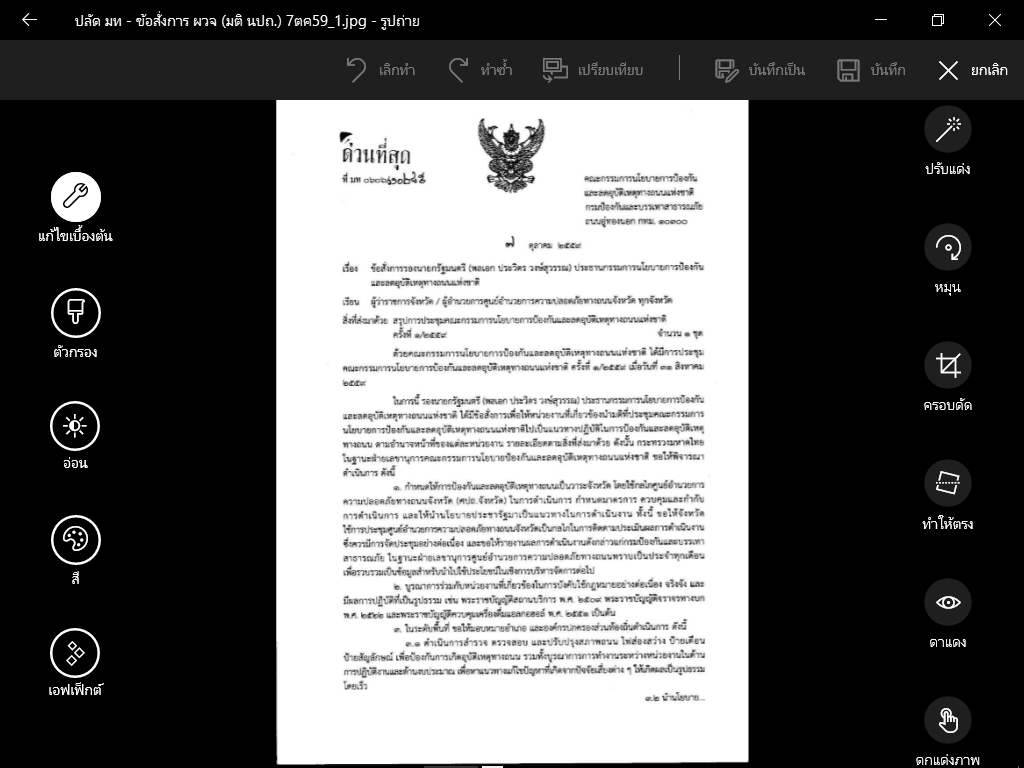 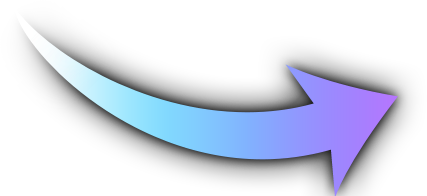 นปถ.
อำ
นวย
การ
ศปถ.
ศปถ.
จังหวัด
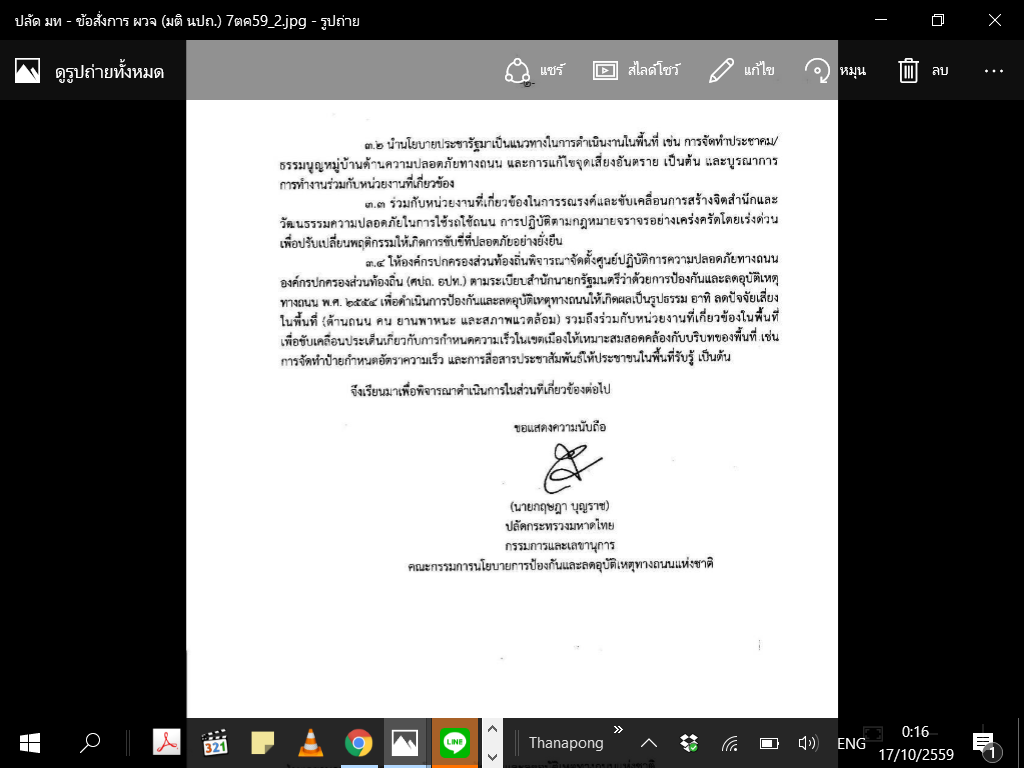 ศปถ.
อำเภอ
ปฏิ
บัติการ
ศปถ.
อปท.
13 กค. 59 : ข้อสั่งการ มหาดไทย 
จัดตั้งศูนย์ปฎิบัติการความปลอดภัยทางถนน (ศปถ.อปท.)
แต่งตั้งคณะกรรมการ ,อำนาจหน้าที่สอดคล้อง ศปถ.อำเภอ ประชุมทุกไตรมาส ๆ ละ 2-3 ครั้ง
 ใช้จ่ายงบประมาณได้ตลอดทั้งปี   (ระเบียบ อปท., บรรจุแผน ข้อบัญญัติ ฯลฯ)
รายงานผลการดำเนินงานให้กรมส่งเสริม ฯ ทุกวันที่ 10 ของเดือน
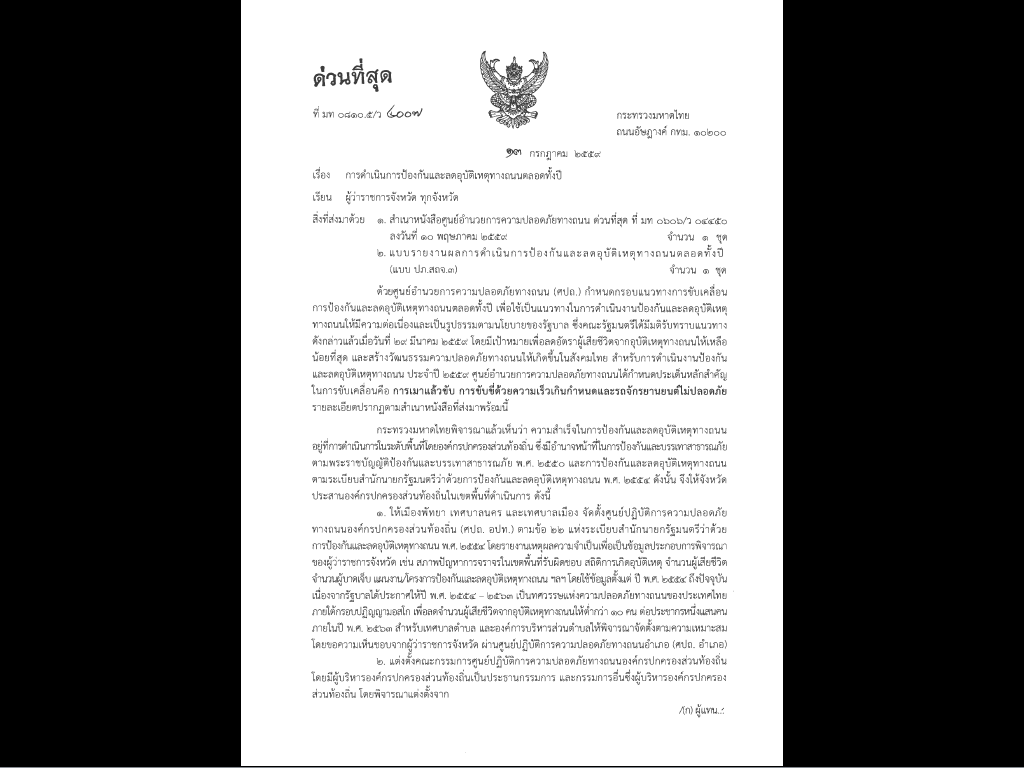 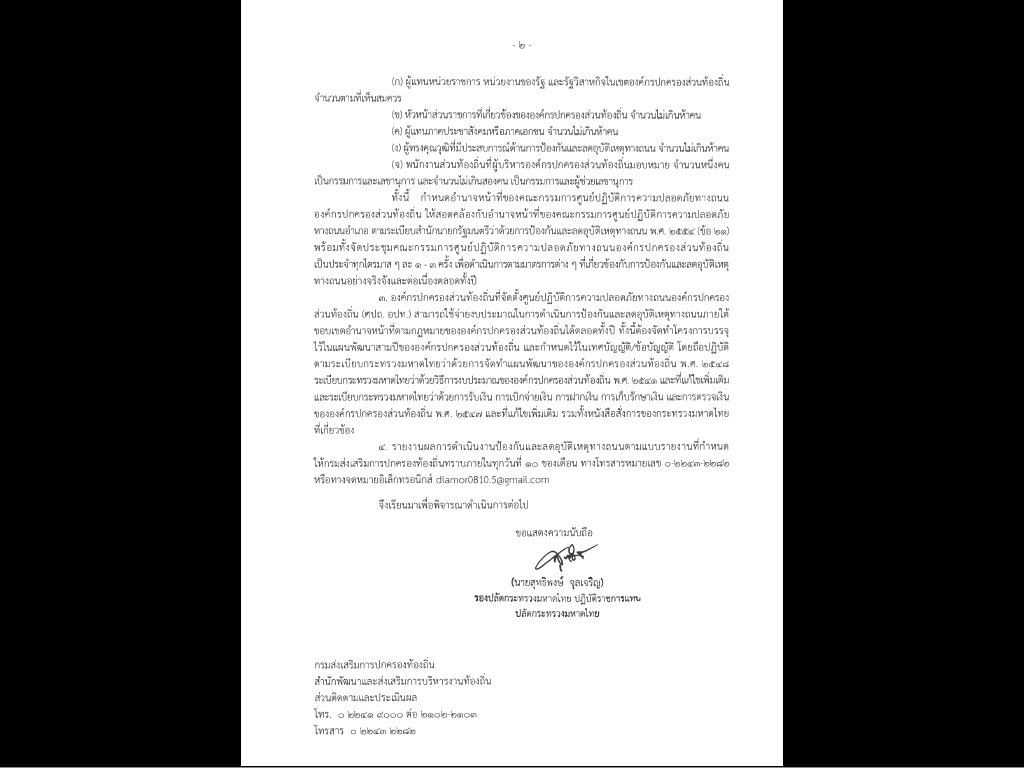 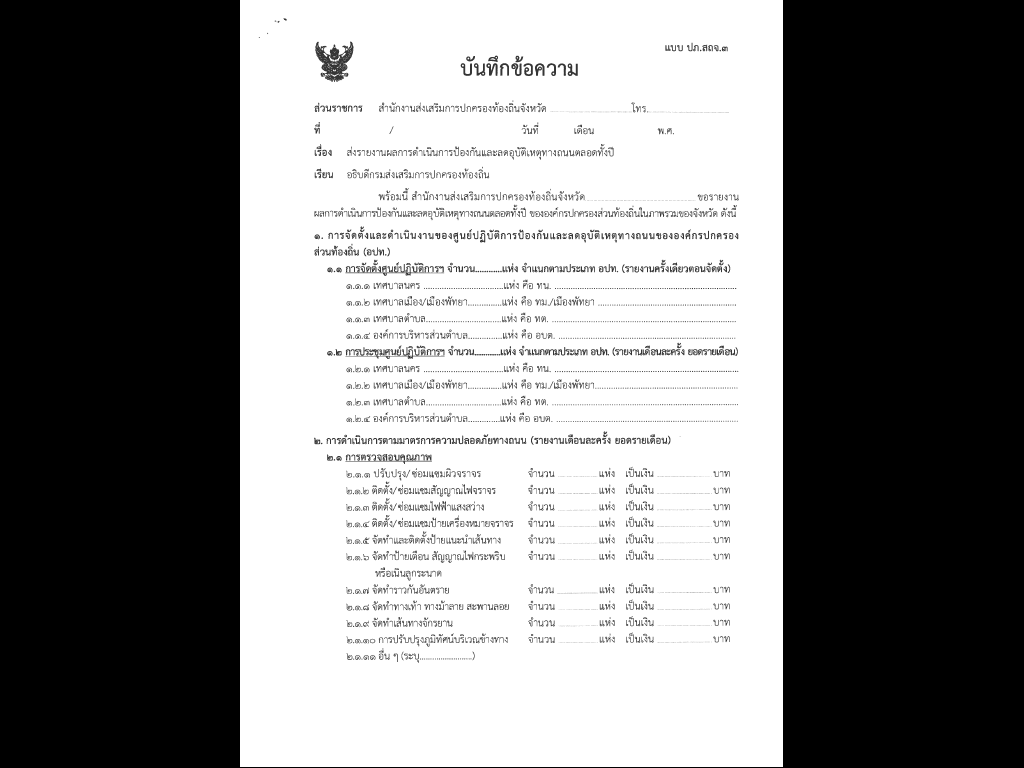 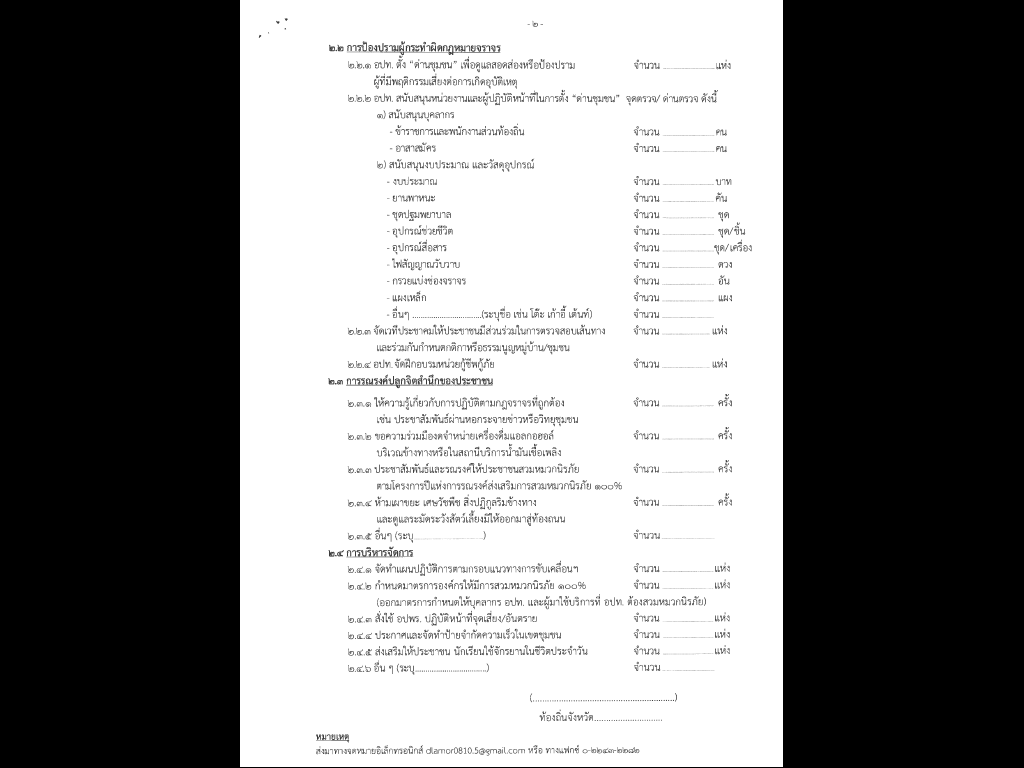 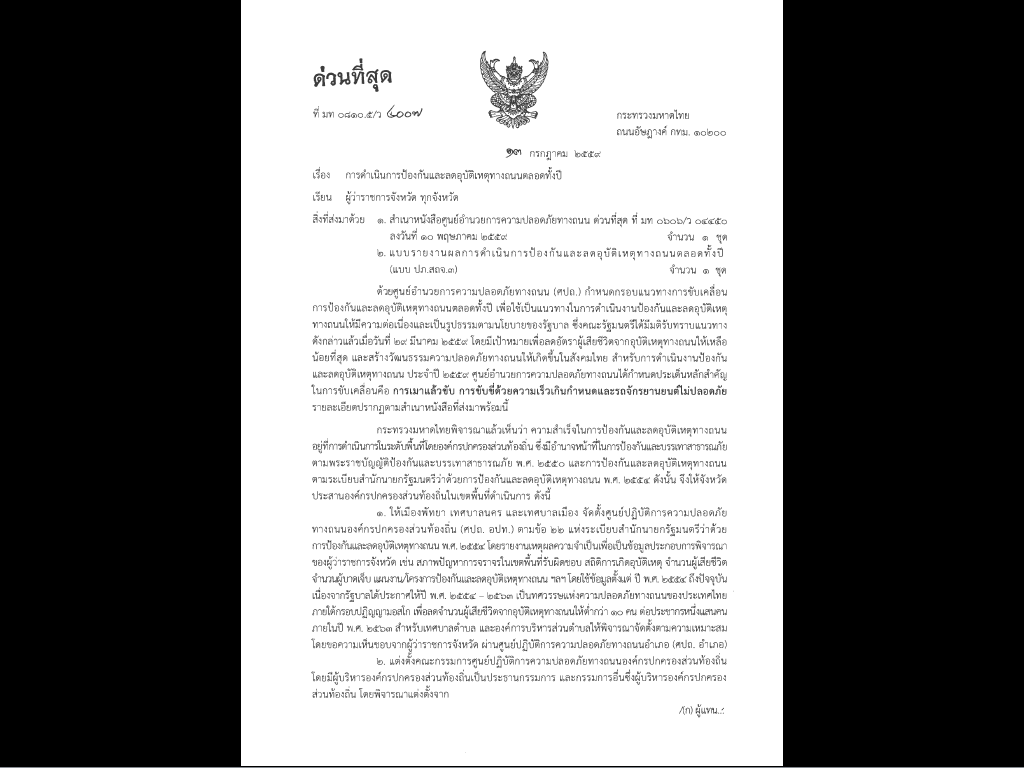 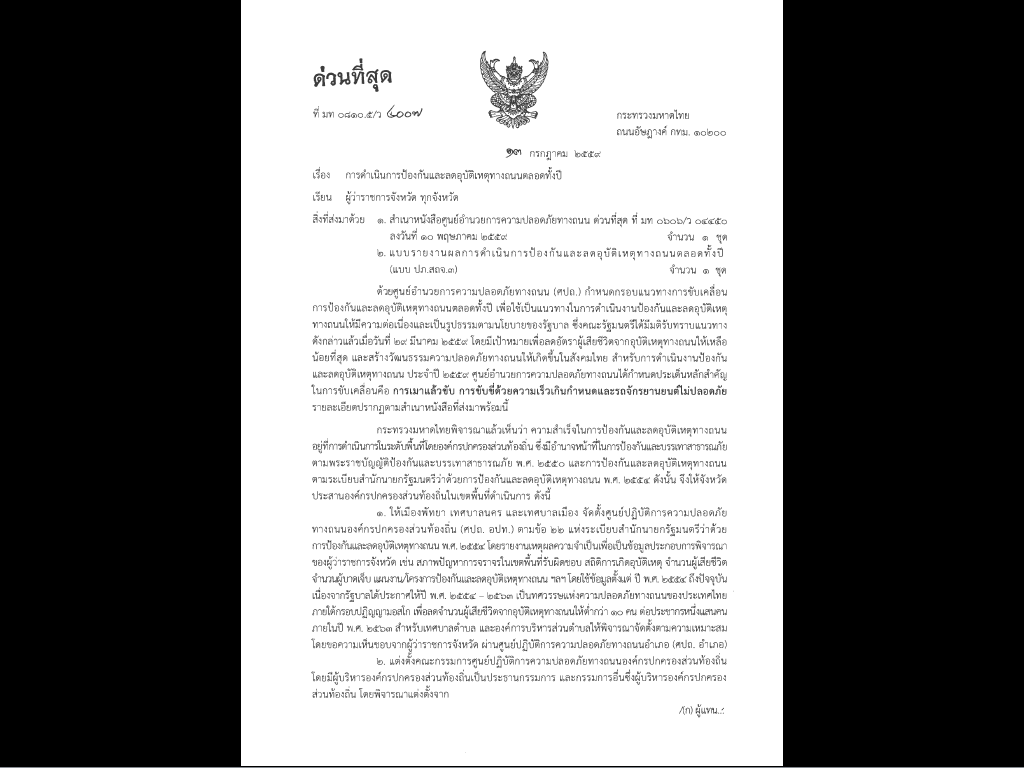 นโยบาย
รัฐบาล
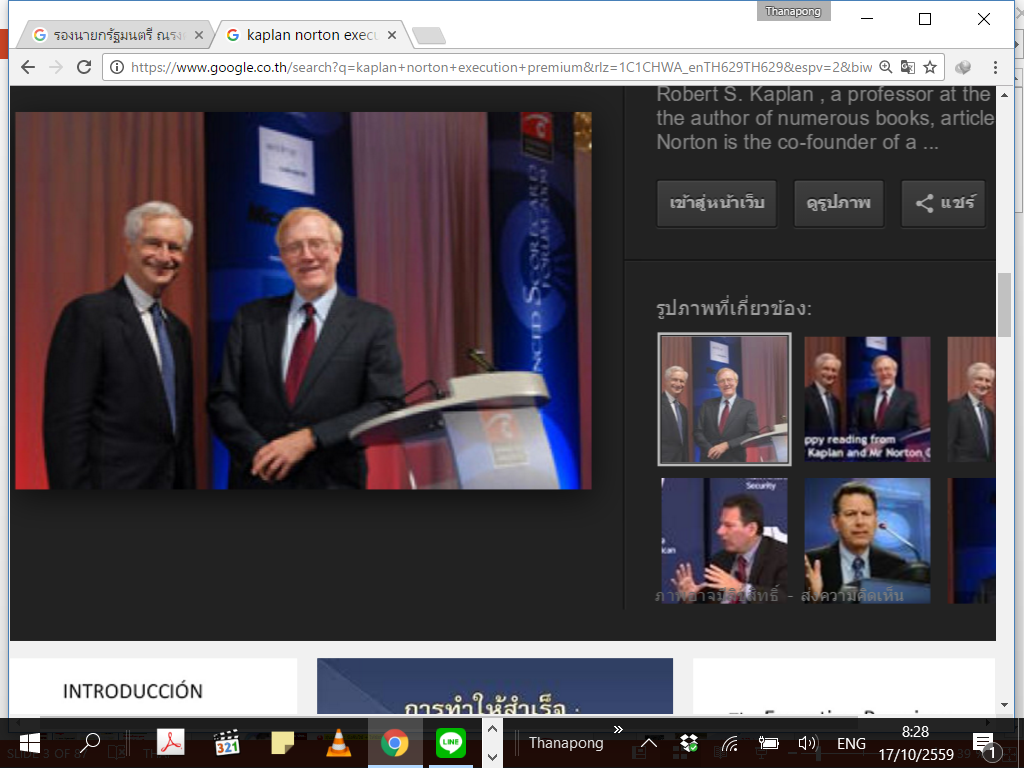 นปถ.
อำ
นวย
การ
ศปถ.
ศปถ.
จังหวัด
Norton and Kaplan
กว่า 90% ขององค์กรที่มีแผนยุทธศาสตร์แผนกลยุทธ์ที่ดี ..แต่
ไม่สามารถนำไปสู่การปฏิบัติได้จริง 
Plan  Execution
ศปถ.
อำเภอ
ปฏิ
บัติการ
How to ?
ศปถ.
อปท.
Implement
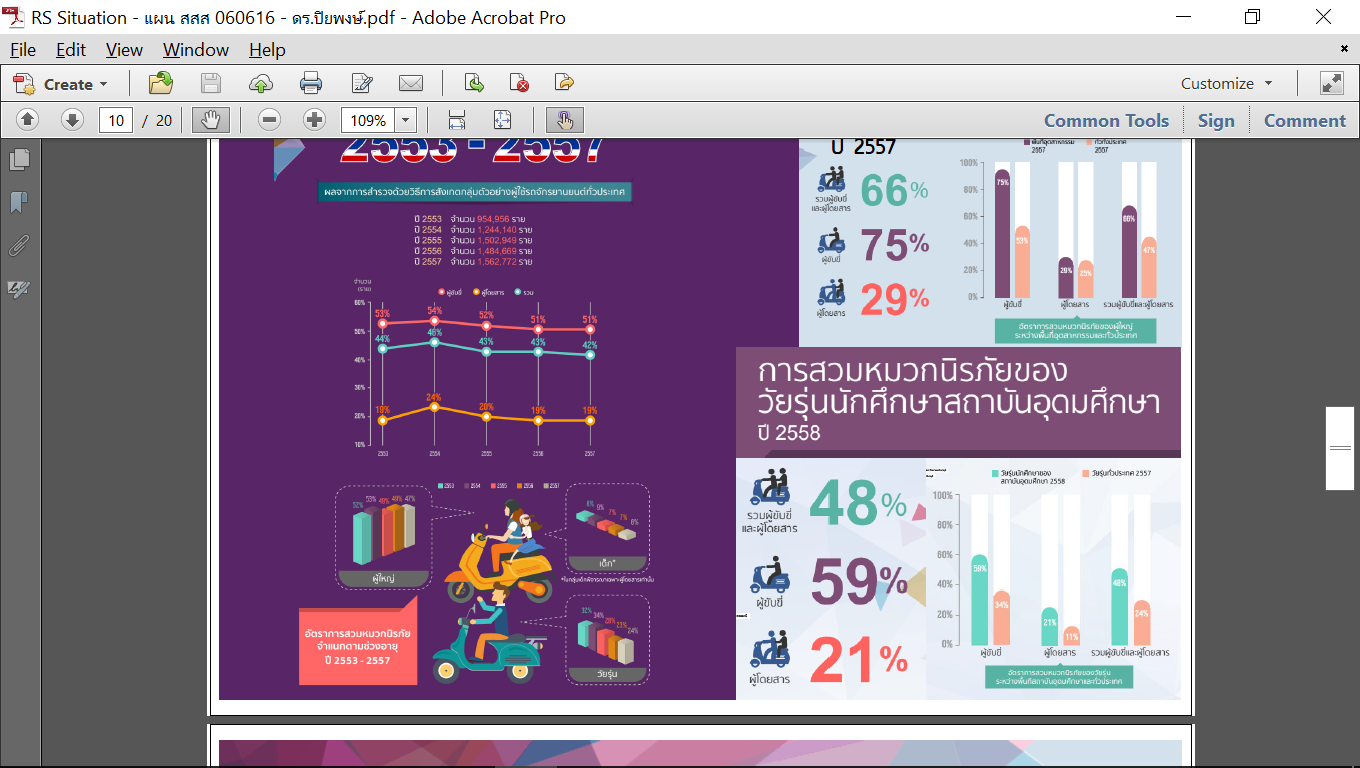 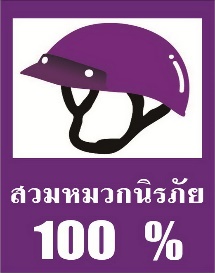 นโยบาย หมวก 100% เกิดผลได้แค่ไหน ?
อำ
นวย
การ
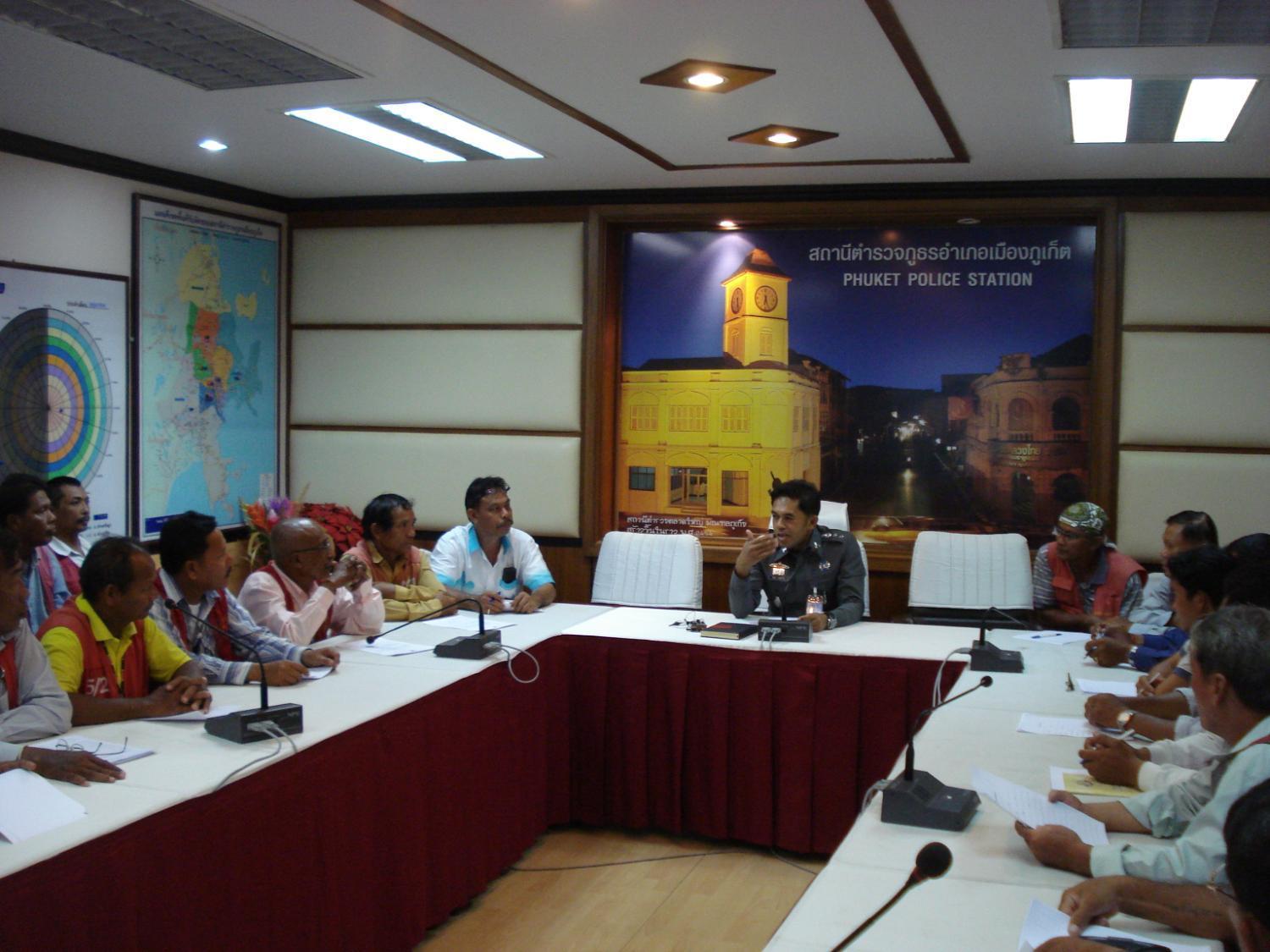 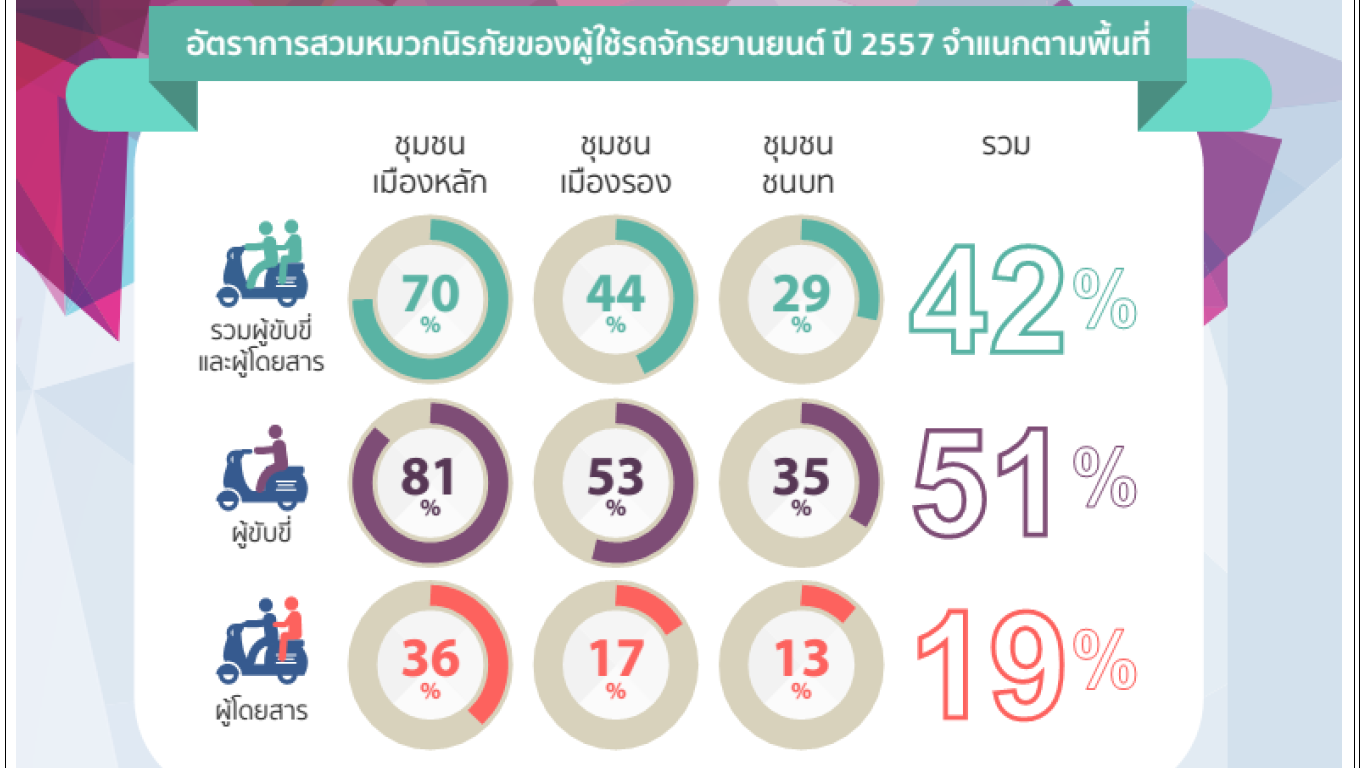 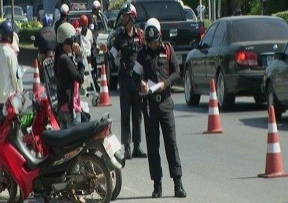 ปฎิ
บัติ การ
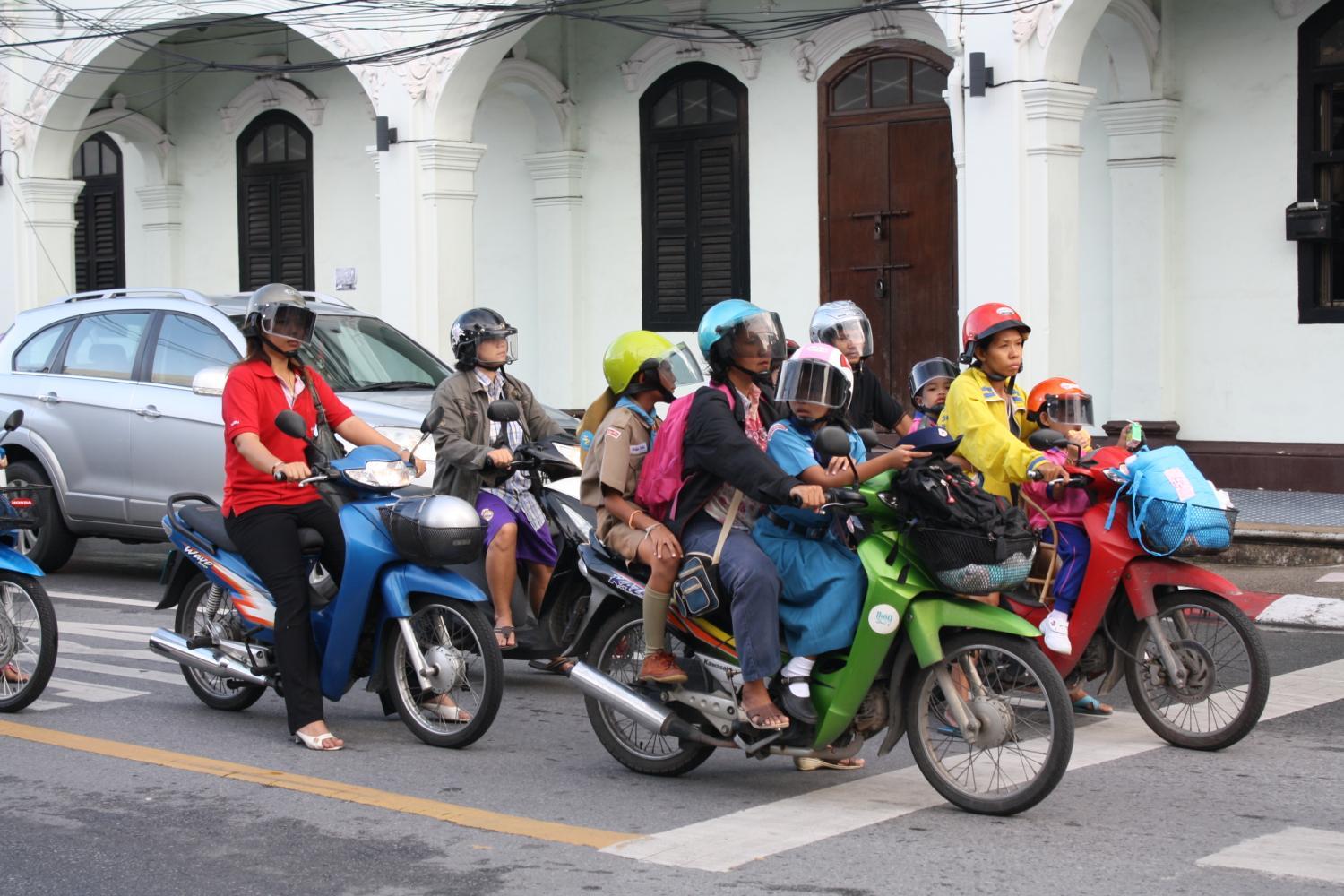 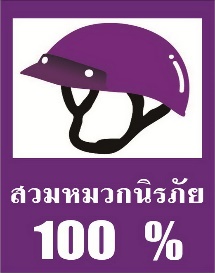 ตัวอย่าง การ implement หมวก 100%
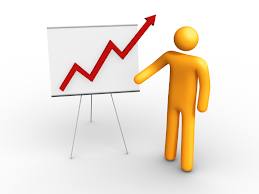 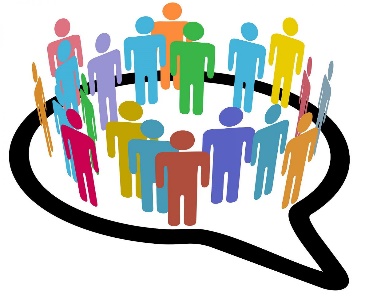 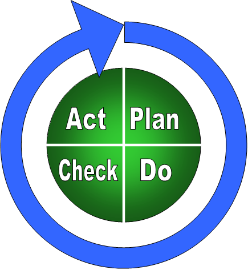 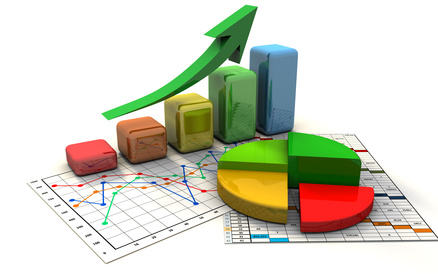 แต่ละพื้นที่ ต้องวิเคราะห์บริบท กลไกหลักและปรับกลยุทธ์ (ไม่มีสูตรสำเร็จ)
ติดตาม กำกับ
นำเสนอผล ทุกเดือน
อำ
นวย
การ
กลยุทธ์แผนงาน
ความร่วมมือ
ข้อมูล
Case (คุณภาพ)
รายงาน (ปริมาณ)
พื้นที่ต่างอำเภอ-ชุมชน
ยิ่งต้องปรับ “กลยุทธ์”
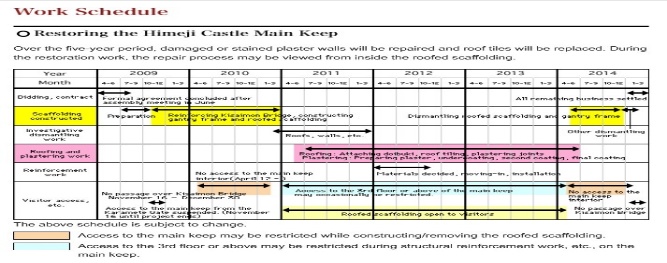 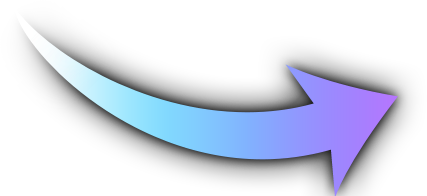 ปฎิ
บัติ การ
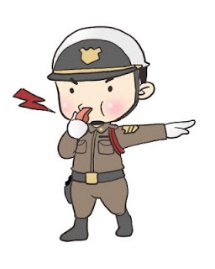 จับจริง
ภูเก็ต
ศรีณรงค์
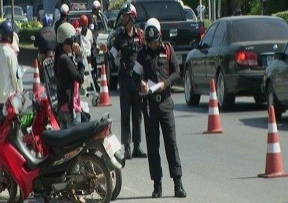 ตำรวจ
ตัวอย่าง .. การขับเคลื่อน หมวกนิรภัย  100 % โดย ตำรวจ ผ่านมาตรการองค์กร
MOU หน่วยงาน
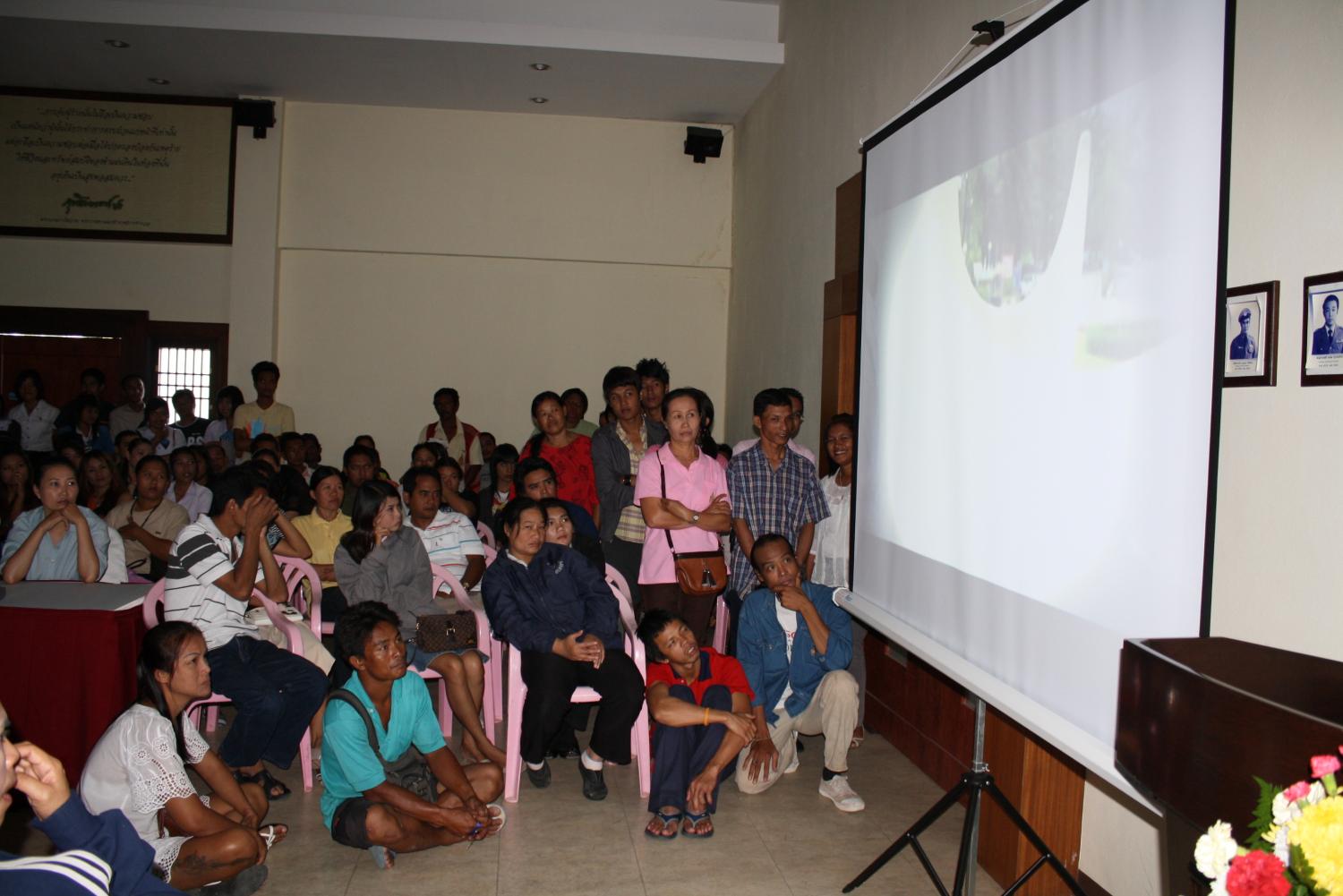 นำผู้ไม่สวมหมวก มาดูหนัง + ppt case คนภูเก็ต ที่เสียชีวิตจากไม่สวมหมวก
2
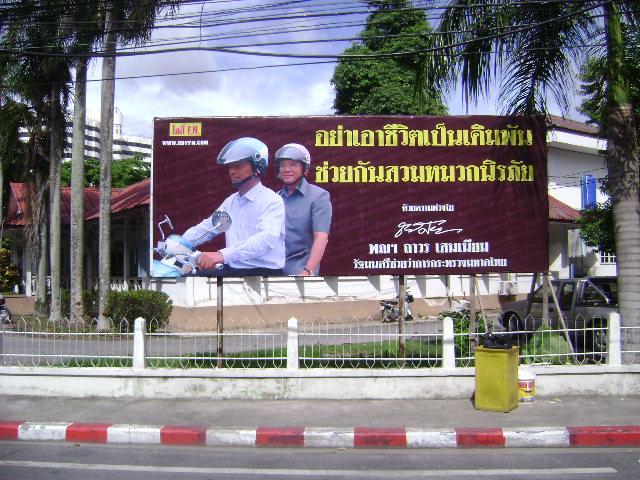 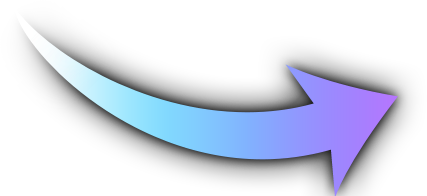 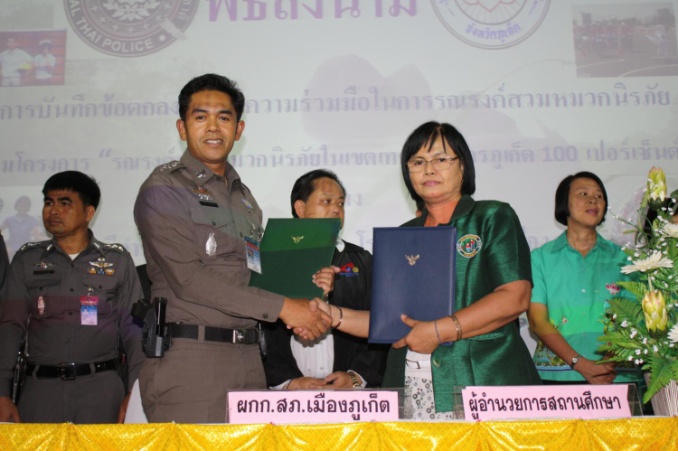 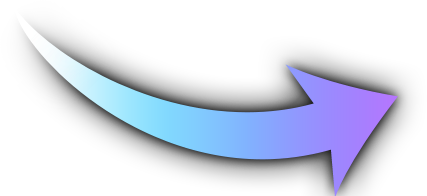 ป้าย ปชส.
อุ่นเครื่อง : บังคับใช้ + ให้ข้อมูล
3
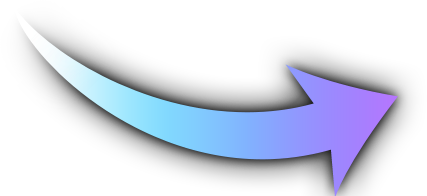 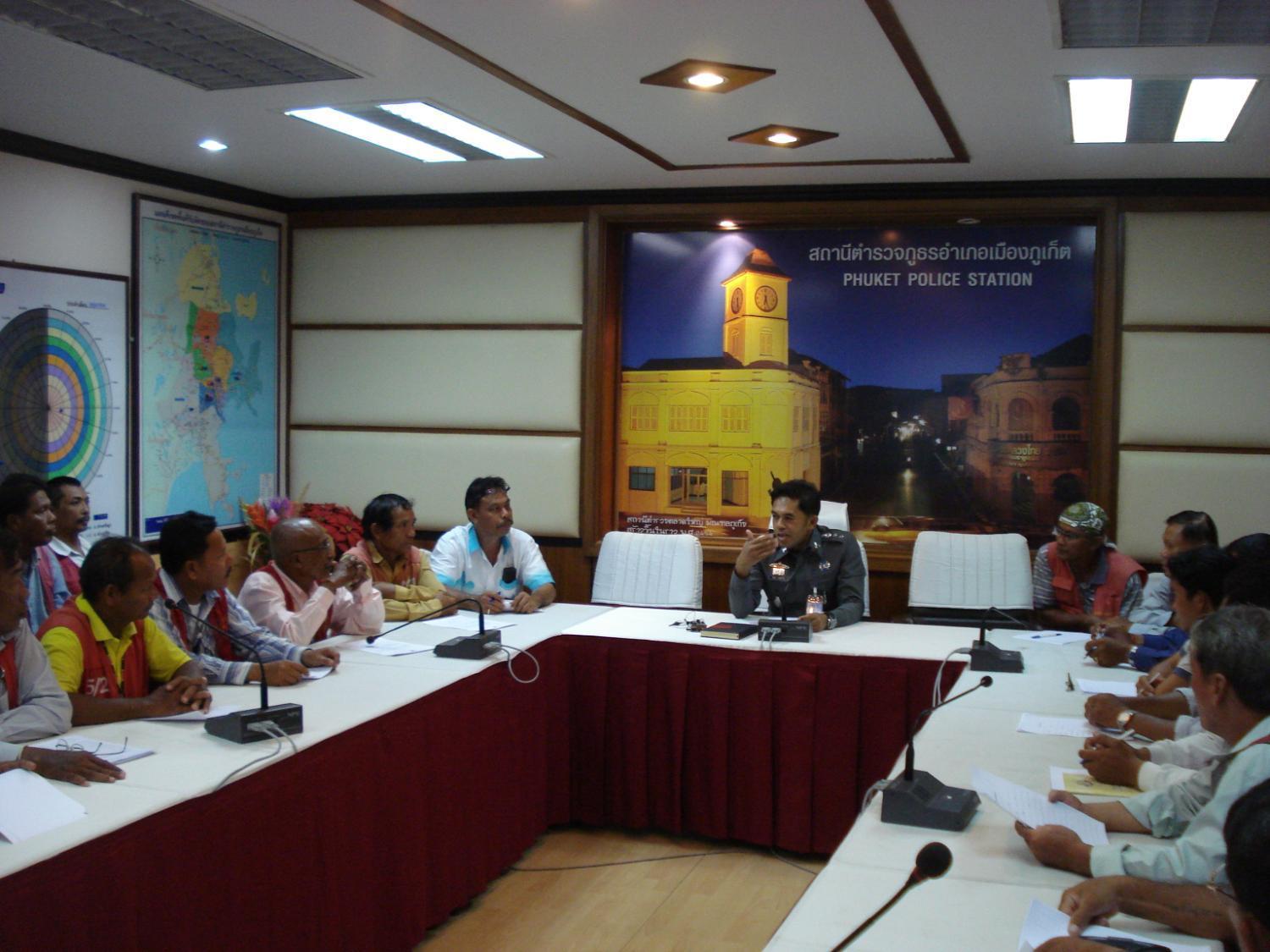 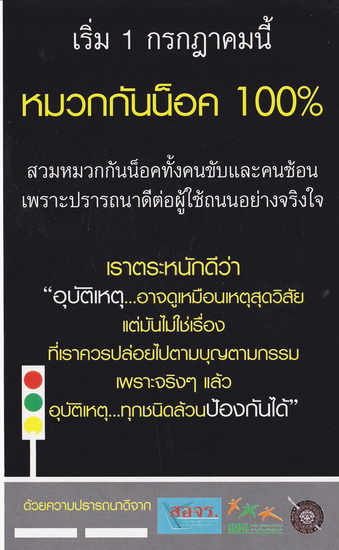 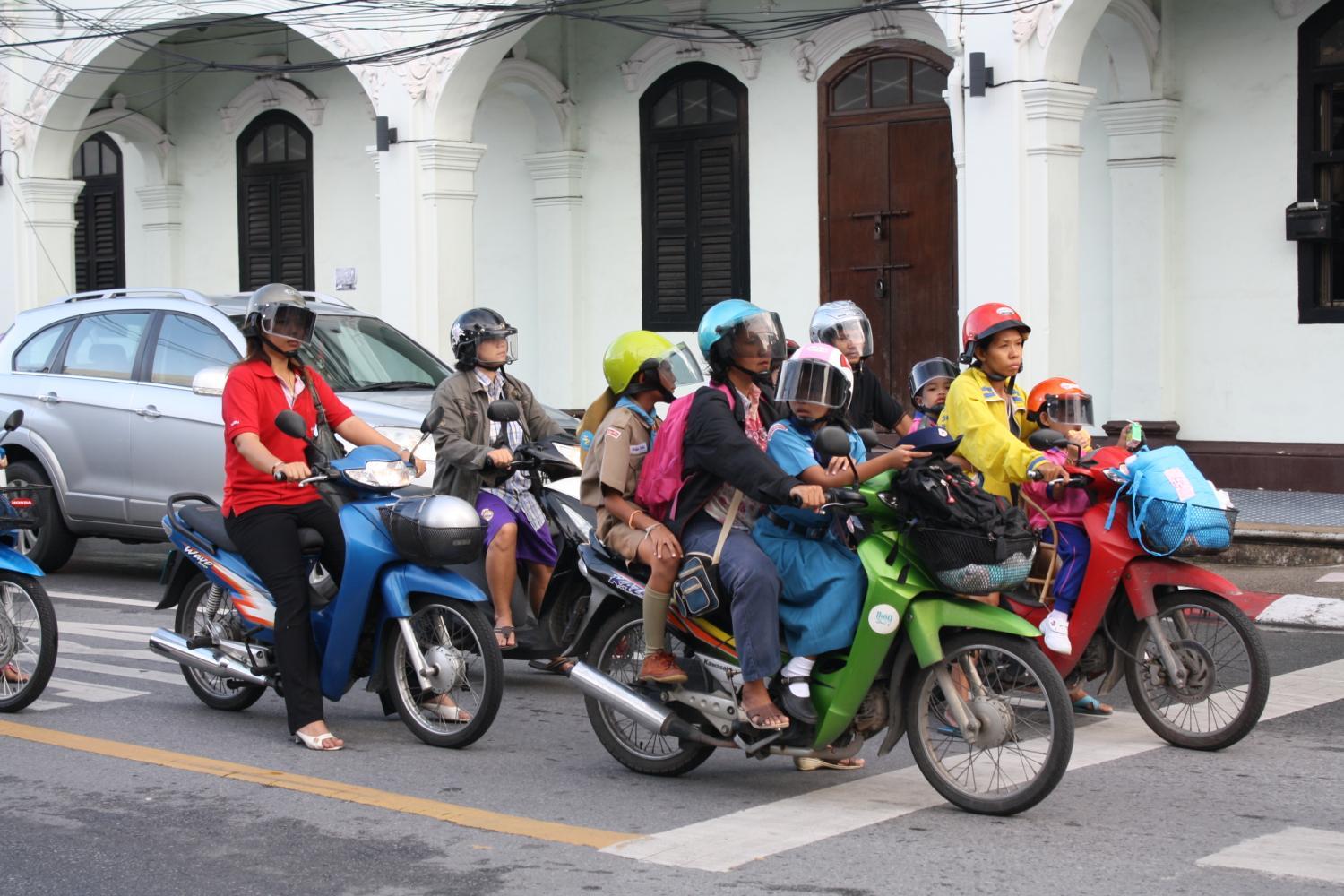 1
เตรียมข้อมูล + ประชุมชี้แจงหน่วยงาน
D-day : บังคับใช้จริง ..
4
จัดทำข้อมูล (ปริมาณ + case สำคัญ)
เชิงรุก : นำเสนอสถานการณ์ ความรุนแรง 
ชักชวนมีส่วนร่วม .. “มาตรการองค์กร”
รัฐ
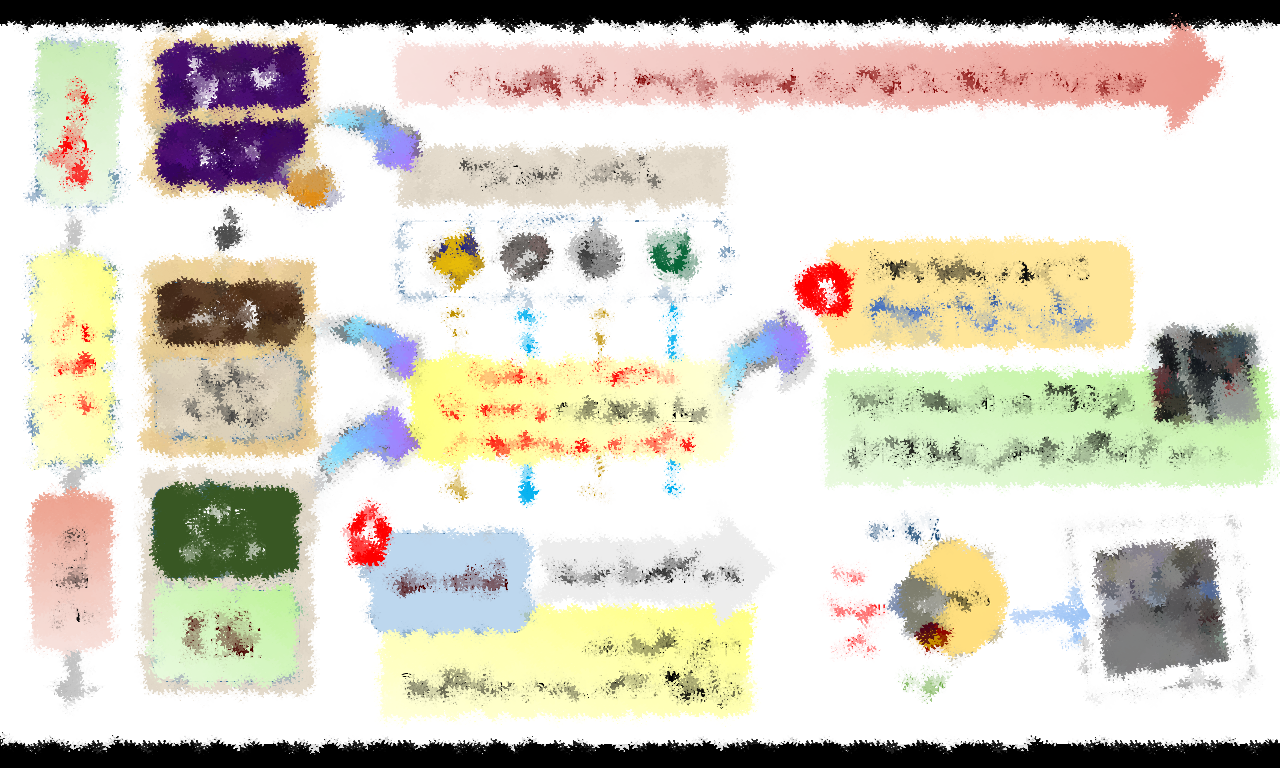 พื้นที่อำเภอ-ท้องถิ่น/ชุมชน
 จุดเริ่มความร่วมมือ
ประชา + รัฐ
ประชา
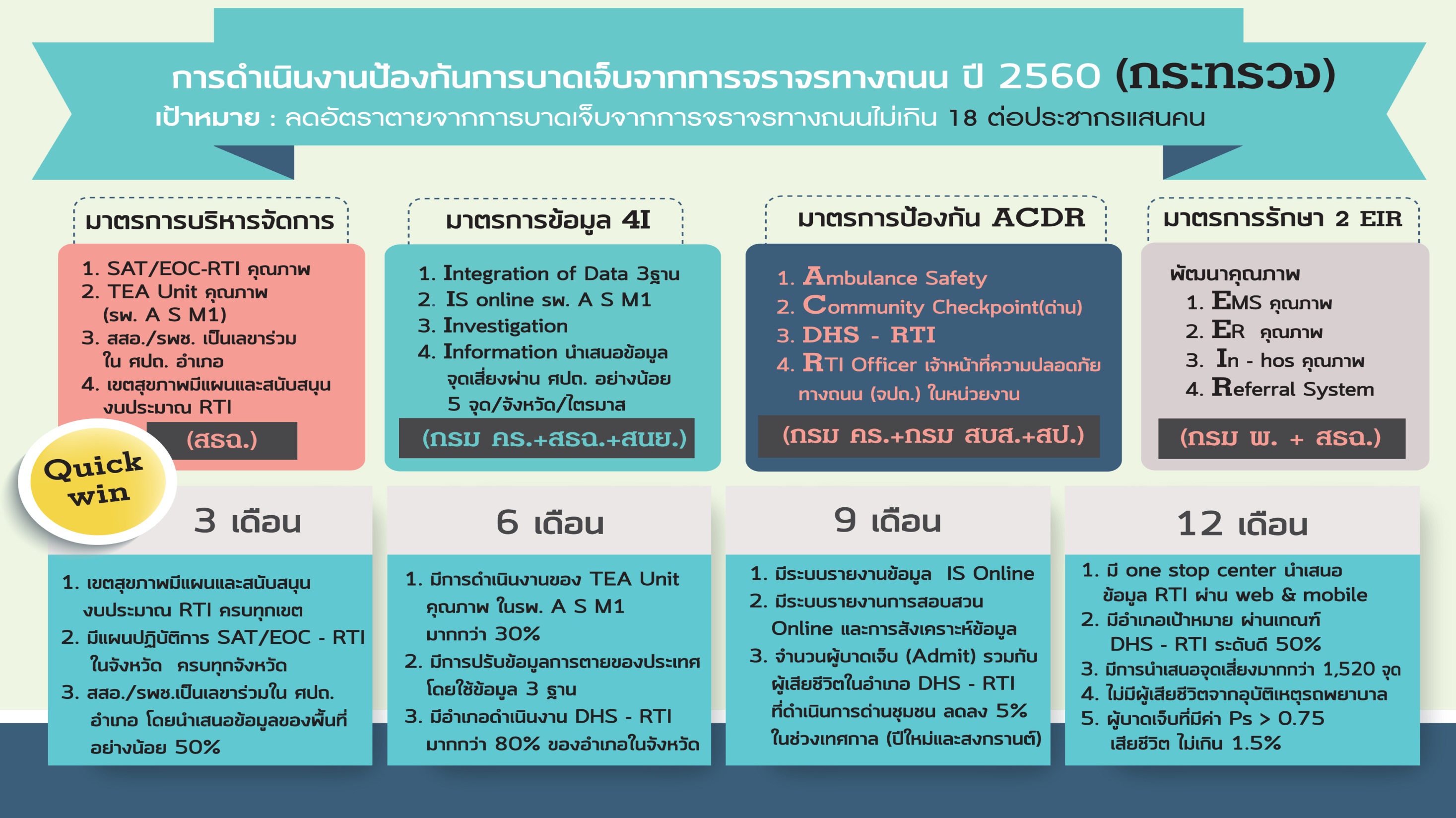 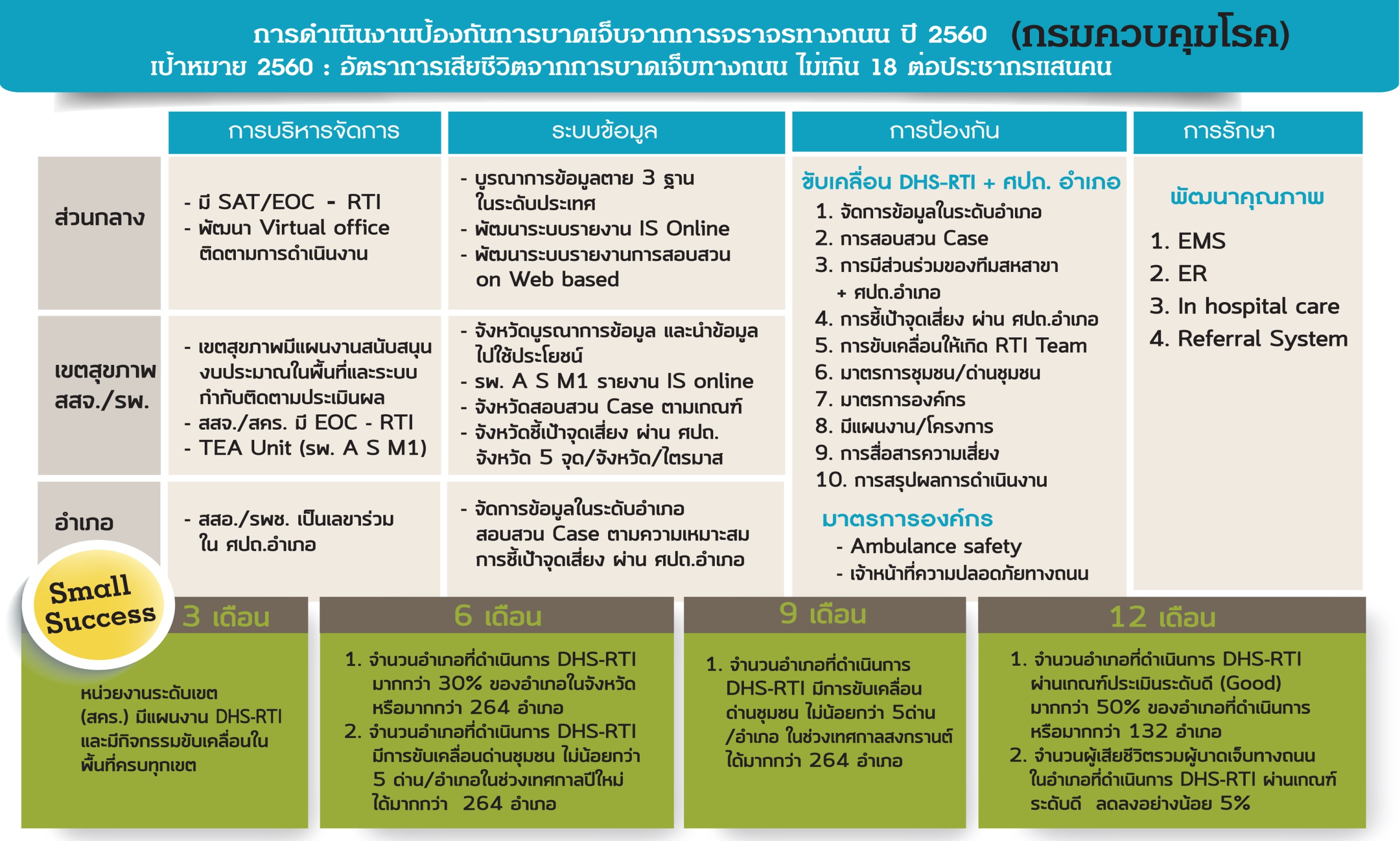 MOU ศธ-สปท + 12 หน่วยงาน
outcome
ต้นทุน ..
นร.
กลไกที่มีอยู่
ครู
หลักสูตร ลดเวลาเรียน เพิ่มเวลารู้
กิจกรรมเสริม
 ปฐมนิเทศ
 ลูกเสือ 
 ชมรมความปลอดภัย 
 ฯลฯ
ระบบการดูแลช่วยเหลือ นร.
เกิดความรู้
ทักษะจัดการ
เรียนรู้ road safety
การเรียนรู้
Head
Heart
Hand
Health-ลดเสี่ยง
-ลดเจ็บ/ตาย
เมนูการเรียนรู้ ของหน่วยงานองค์กรต่างๆ
E-learning
สื่อต่างๆ
ความร่วมมือจากหน่วยงานต่างๆ ในพื้นที่
งบกองทุน กปถ.
ใช้กรณีน่าสนใจ(ข่าว, เหตุการณ์ใน รร./ชุมชน)
เมนู + เครื่องมือ/สื่อตามช่วงวัย
วิเคราะห์ความเสี่ยงphoto voice etc.
การจัดทำแผนเรียนรู้
ประเมินผล
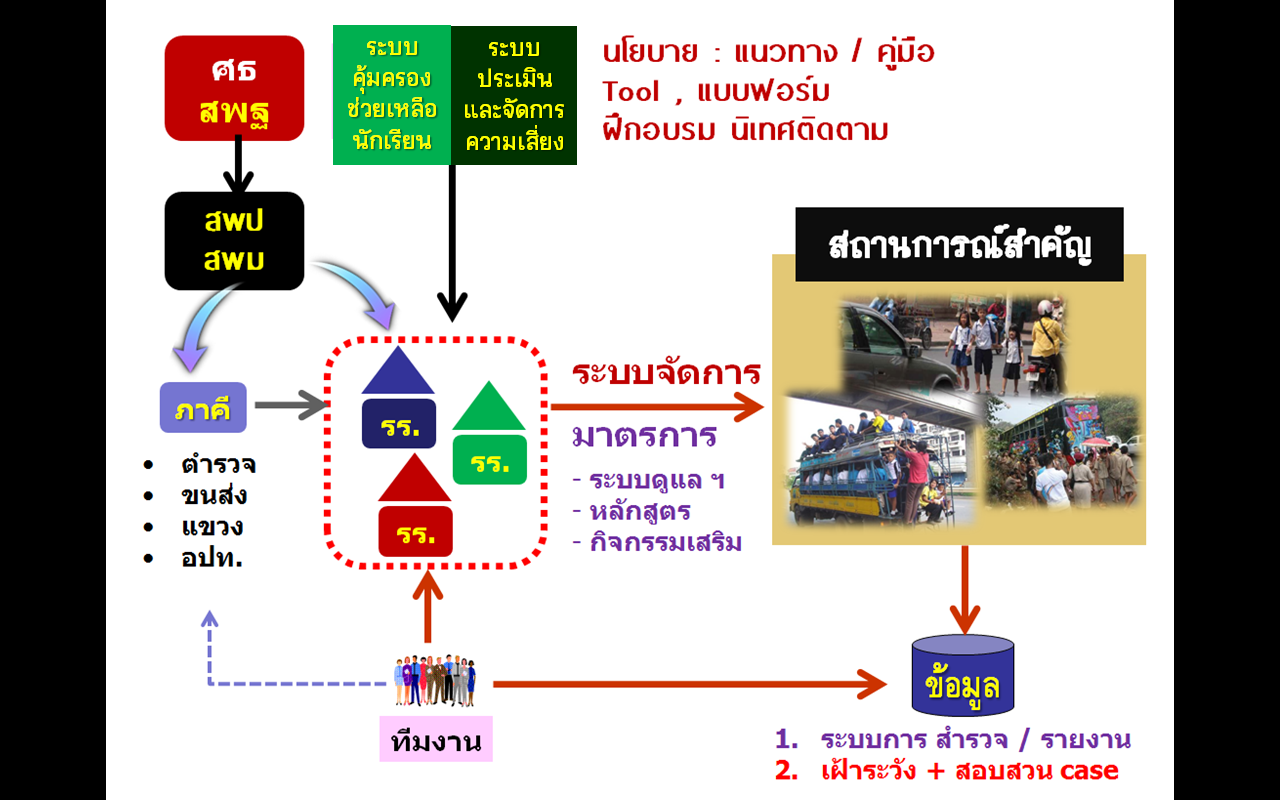 ระบบ
การดูแลช่วยเหลือนักเรียน
Phase1 – ปีใหม่
Phase2 – ต่อเนื่อง 
...............................
Clip Education
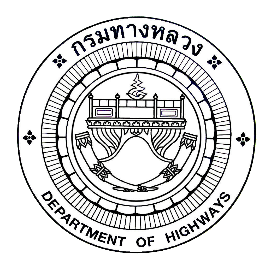 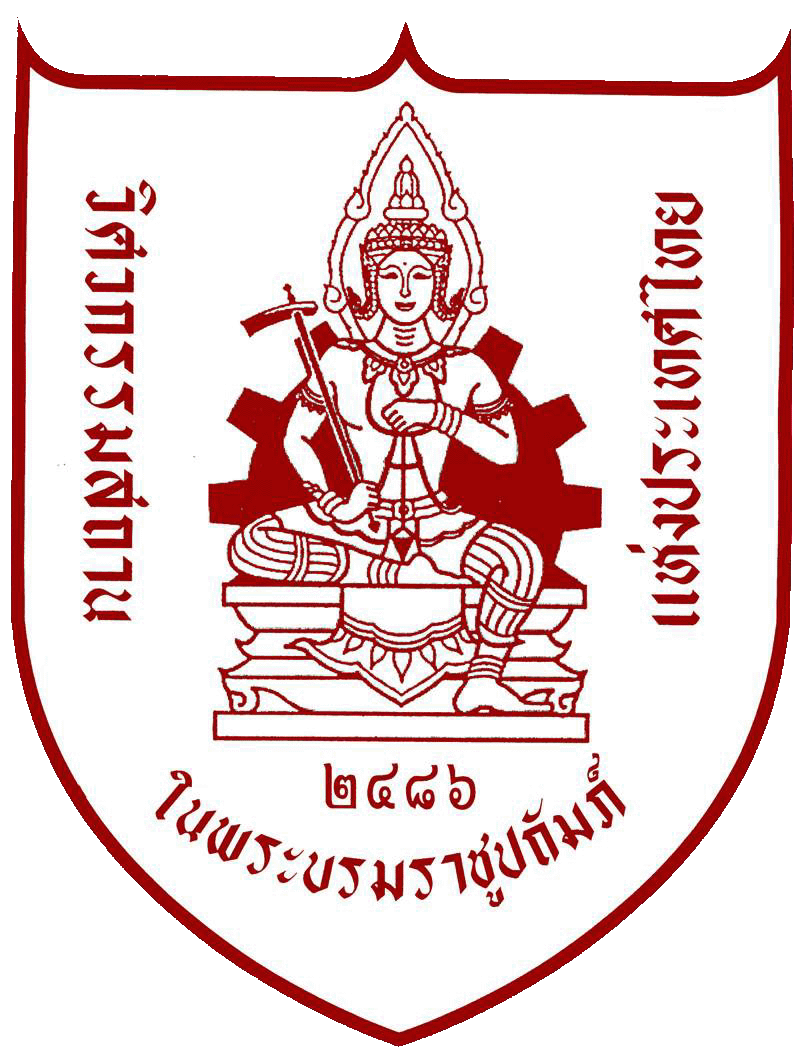 MOU
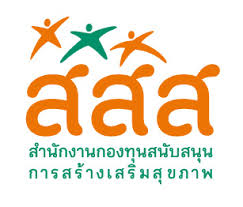 วิธีแก้
จุดเสี่ยง
RSA
K3
K2
สถานการณ์
ช่วง / ระยะเสี่ยง
B
พี่เลี้ยง
18 เขต
+เครือข่าย
K1
A
แขวง
ทางหลวง
สหสาขา
case
ข้อมูล
ความเสี่ยง 
ส่วนร่วม 
มาตรการ 3E
ผลลัพธ์
เกิดต้นแบบ Model ความร่วมมือ
ได้ชุดความรู้แก้ไข , ลงทุน ROI
ได้แนวปฏิบัติ (มาตรฐาน) ความปลอดภัย
ผล : ปีใหม่ 59
สถานการณ์ที่เผชิญอยู่
เจ็บเพิ่ม 12 %
ตายเพิ่ม 11.44 % (380 คน)
ความรุนแรง (ตาย 11.25 /100 acc.) 
160+ ครอบครัว ต้องดูแลผู้พิการ
ไม่สมดุล : มาตรการ VS ความเสี่ยง
รถ
ถนน
มาตรการ
RISK
อื่น ๆ
ดื่มขับ
เร็ว
ทรัพยากรและมาตรการหลักๆ .. มีจำกัด  
หน่วยงานต่างๆ มีภารกิจเฉพาะ  (แยกส่วนกัน)
ใม่ใช้
หมวก belt
รถจดทะเบียนใหม่ วันละ 2,332 คัน
น้ำมันถูก ..จราจรหนาแน่นเพิ่ม 5.8 %
ทะยอยกลับ .. ช่วงฉลองเร็ว + นานขึ้น
รูปแบบความเสี่ยง 
เพิ่ม หลับใน ย้อนศร มือถือ
กระจายทั้งสายหลัก + สายรอง
ขยับ “จุดคานงัด” .. 
ให้จุดที่ใกล้ชิดปัญหา “เข้มแข็ง”
กำหนดโจทย์ “ความเสี่ยงหลัก”  ใช้กลไก ศปถ.อำเภอ-อปท. ขับเคลื่อน
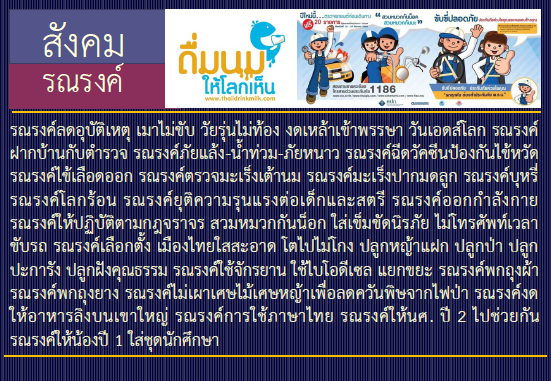 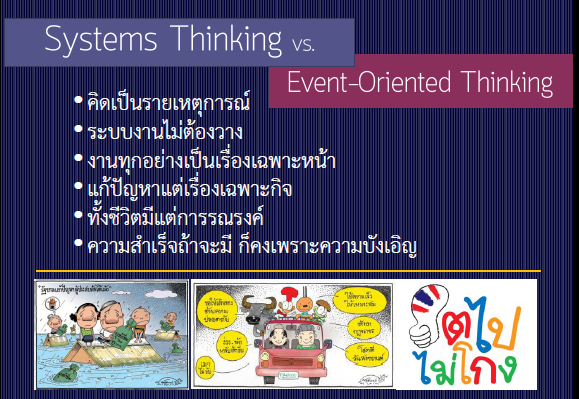 ดร.นพ.โกมาตร จึงเสถียรทรัพย์
กลไก-ระบบงาน
mechanism
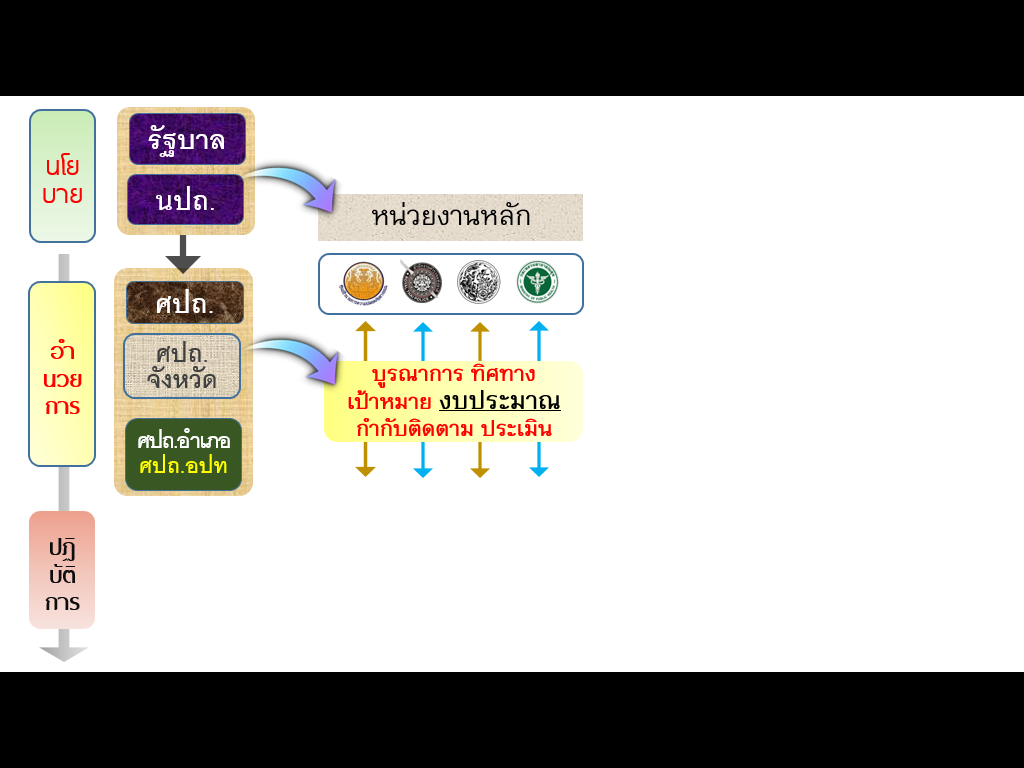 Event
ต่อเนื่อง
project
3
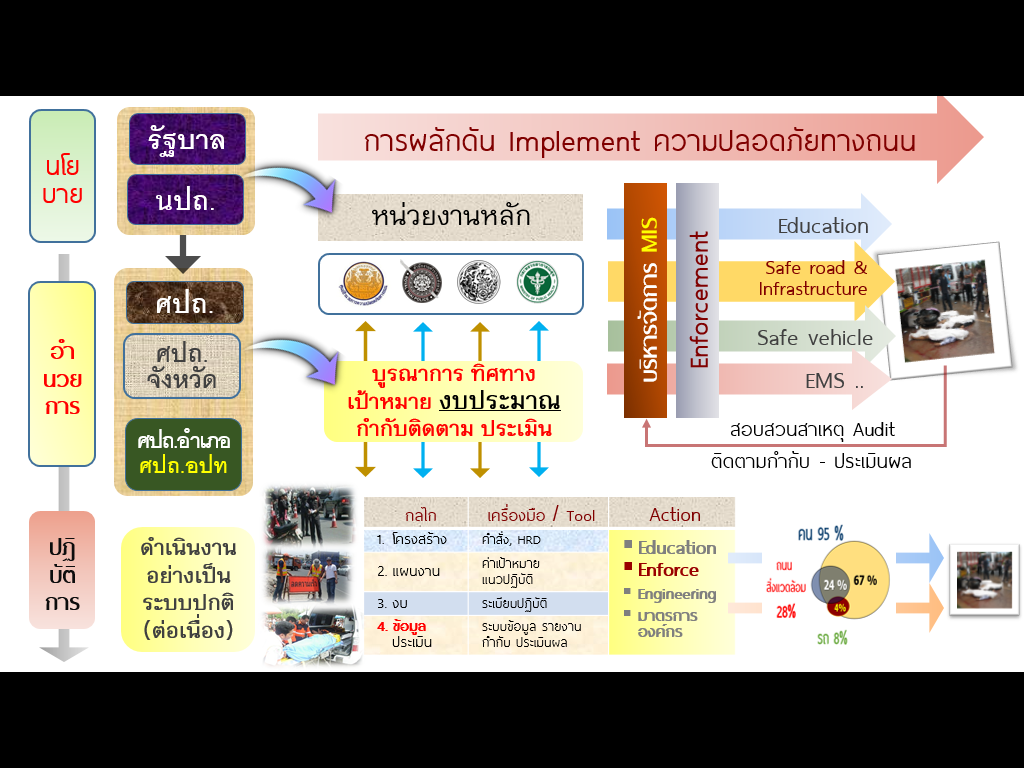 2
1
นำข้อมูล CCTV  จุดเสี่ยง ที่มีเหตุการณ์ซ้ำ ๆ 
มารวบรวมอย่างเป็นระบบ
⓷ สอบสวนสาเหตุ
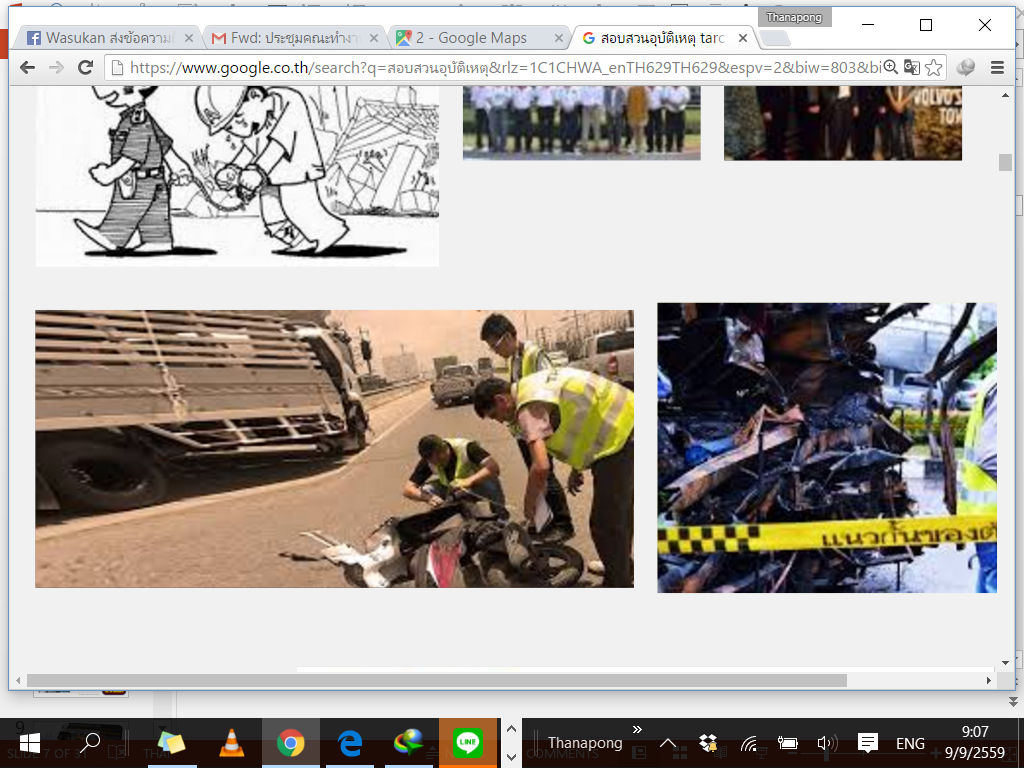 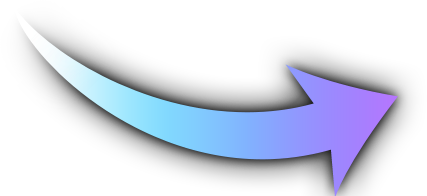 Collision Diagram
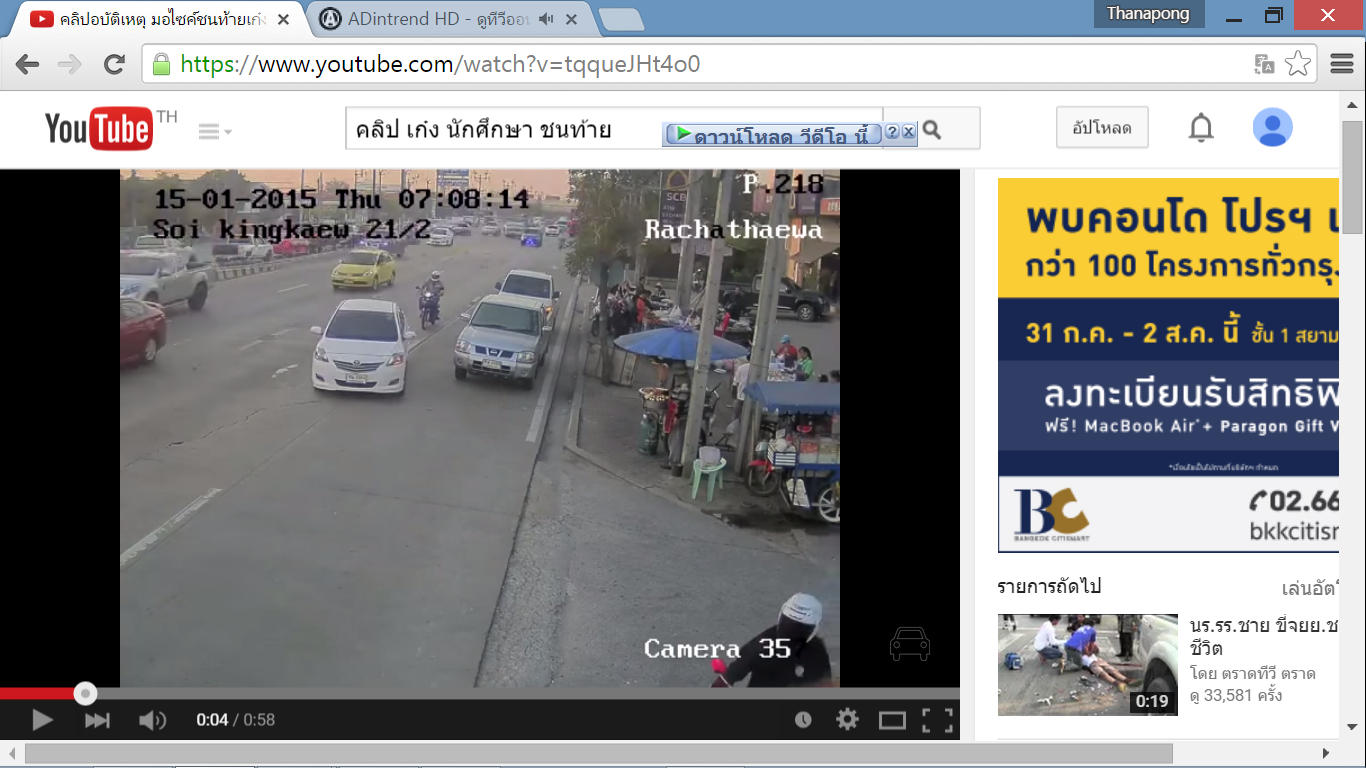 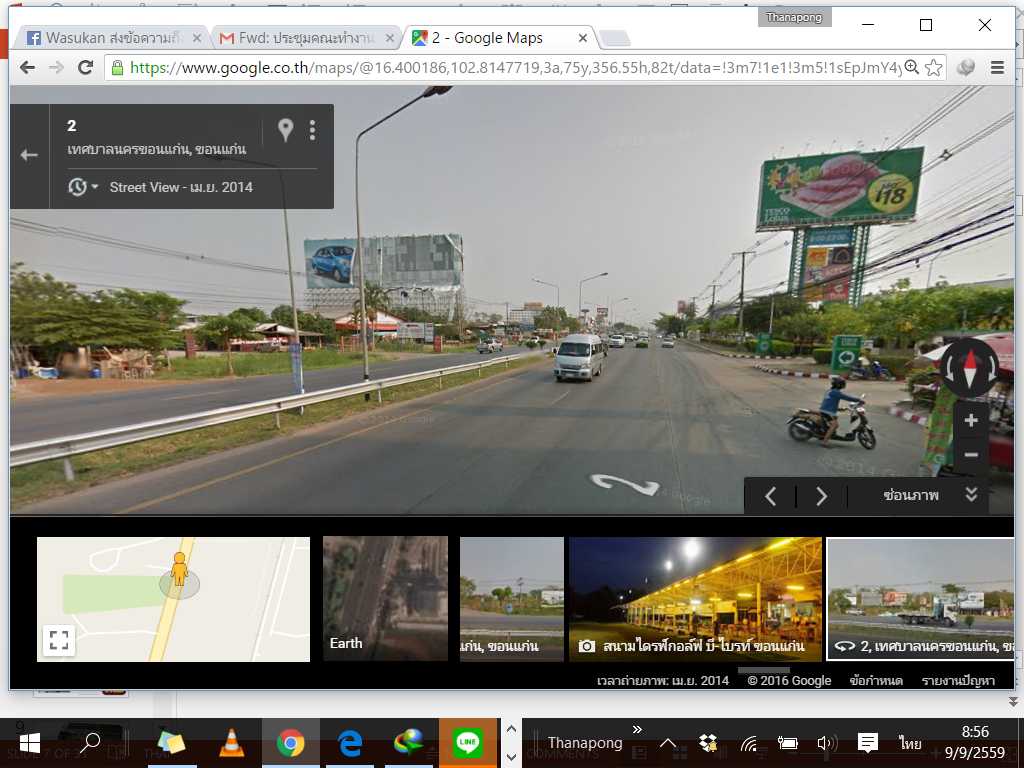 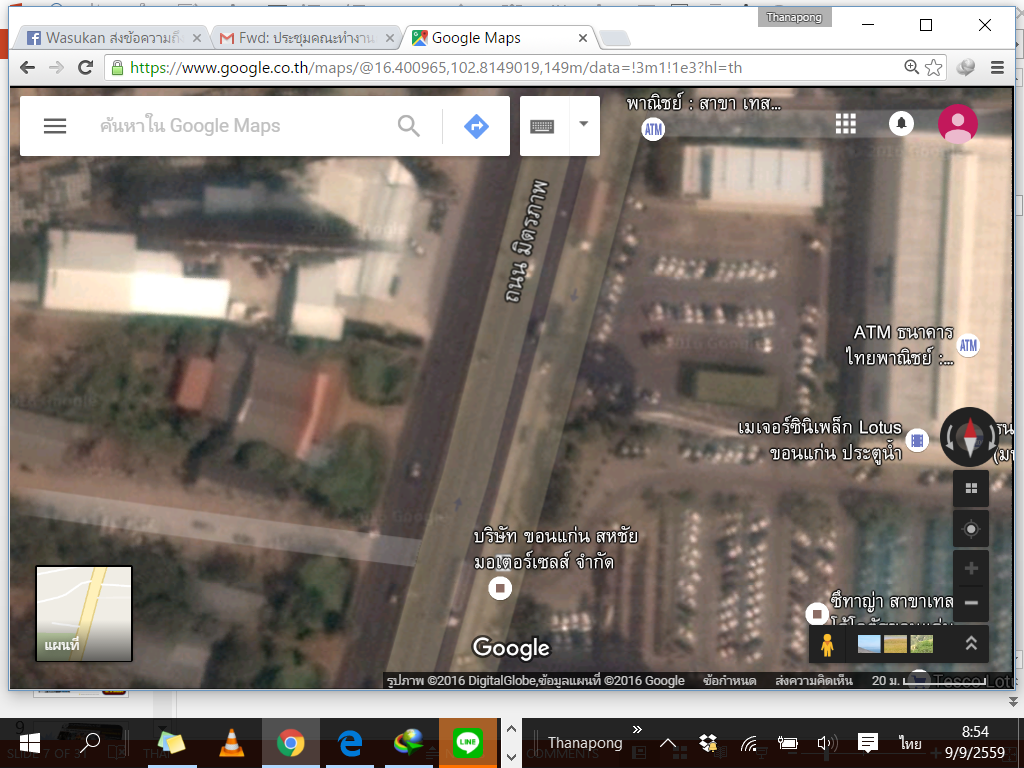 CCTV
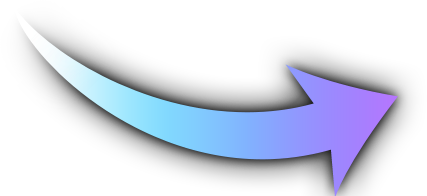 ⓵ ใช้ google map
      Street view
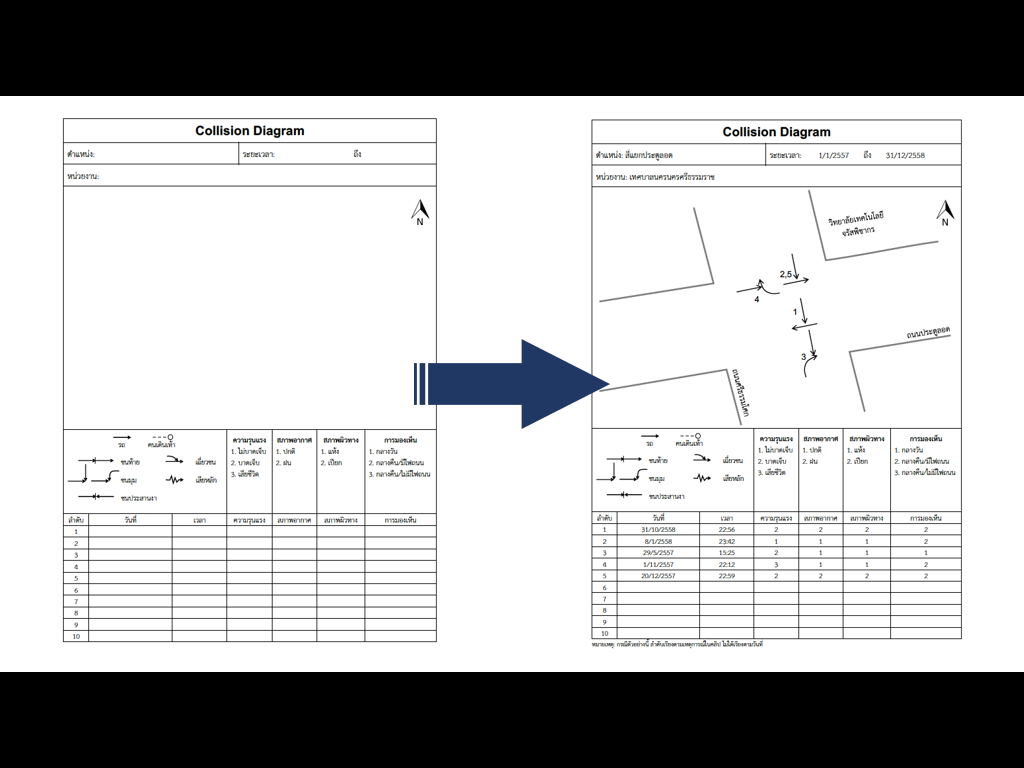 ⓶ สรุปข้อมูล
เขียน “ผังการชน”
ระบุข้อมูลทุกเหตุการณ์
ตั้งสมมติฐาน
ใช้วิเคราะห์ collision diagram 
เห็น แบบแผนปัญหา + ข้อมูล Street view
ตั้งสมมติฐาน/ข้อสังเกต
หาสาเหตุ  แก้ไข  ประเมินผล
ใช้ประเมินมาตรการช่วยเหลือ EMS
ระยะเวลาในการแจ้ง + มาถึงจุดเกิดเหตุ
การช่วยเหลือเบื้องต้น First Aid
การจัดการจุดเกิดเหตุ ให้ปลอดภัย
ตรวจจับเพื่อบังคับใช้กฎหมาย  ลดเสี่ยง
ฝ่าสัญญาณไฟแดง
ไม่คาดเข็มขัดนิรภัย  
ไม่สวมหมวก , ขับเร็ว
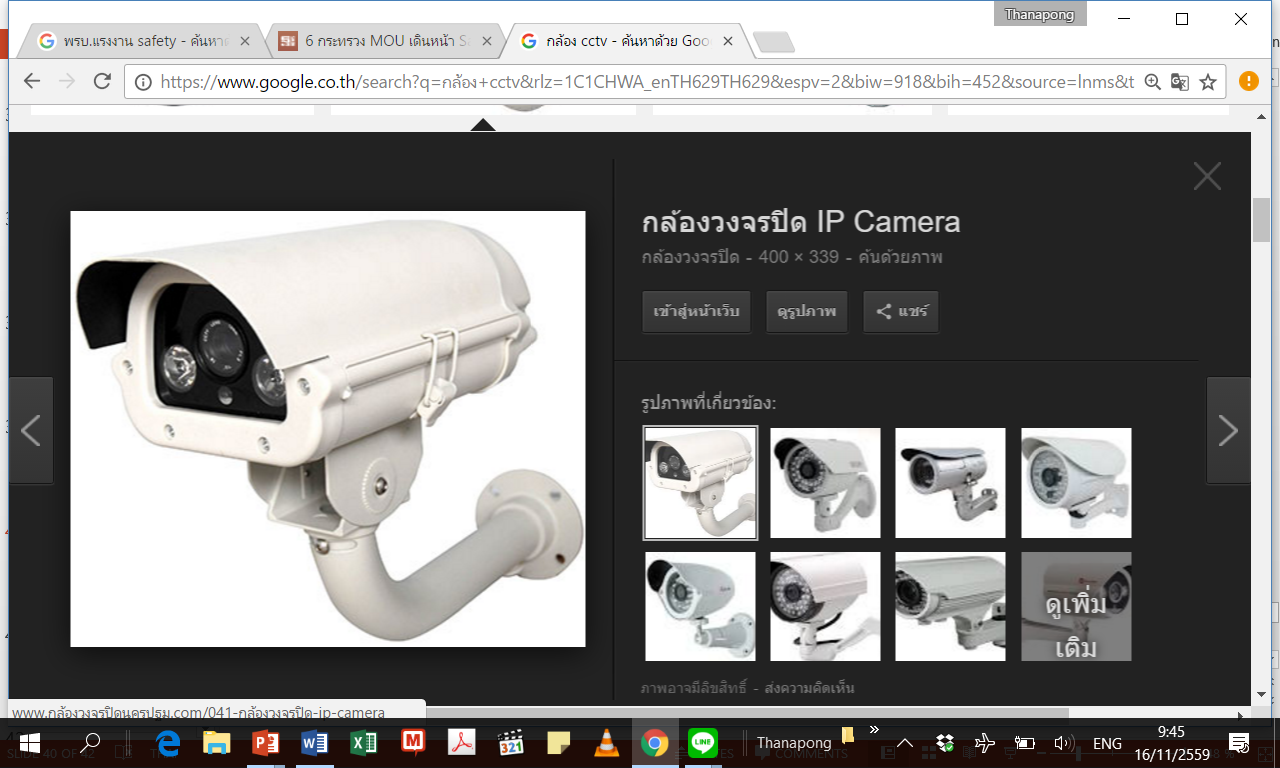 CCTV  นำมาใช้ประโยชน์อะไรได้บ้าง
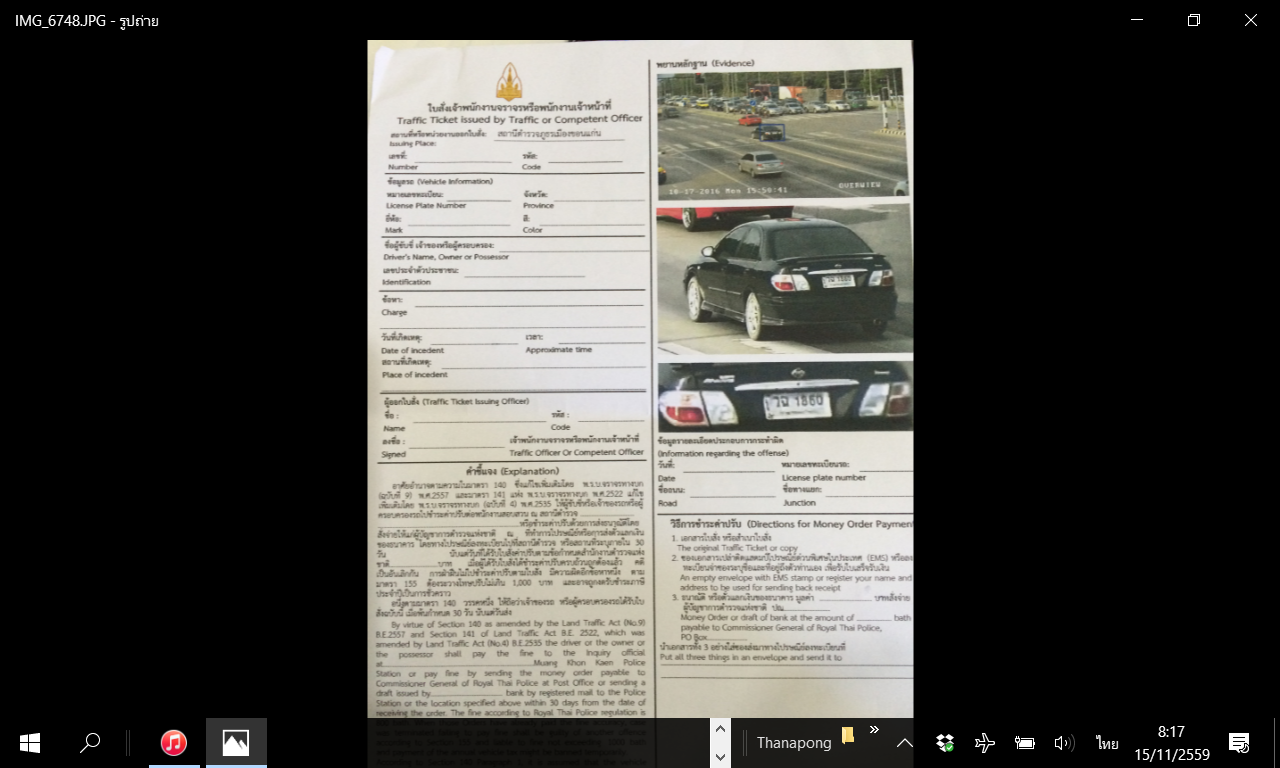 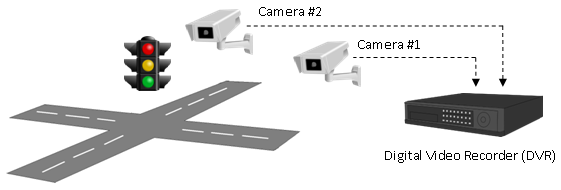 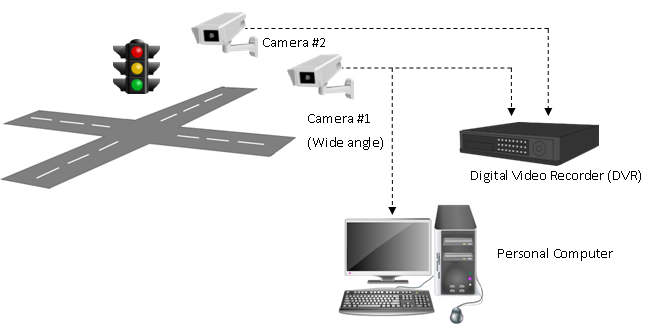